MÔN: TOÁN     LỚP 1
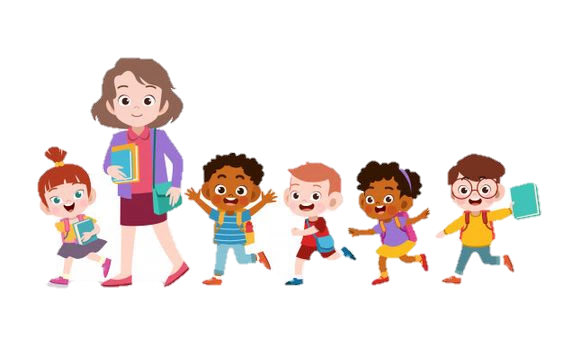 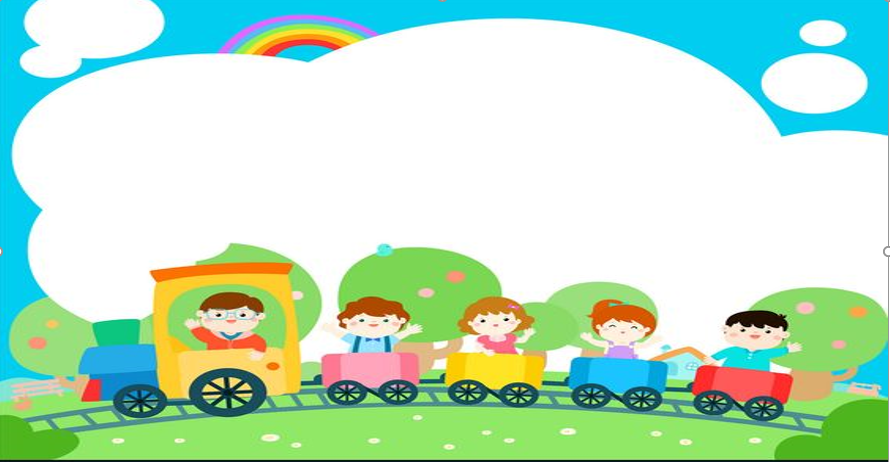 Bài 36: 
THỰC HÀNH XEM LỊCH VÀ GIỜ
Chuẩn bị
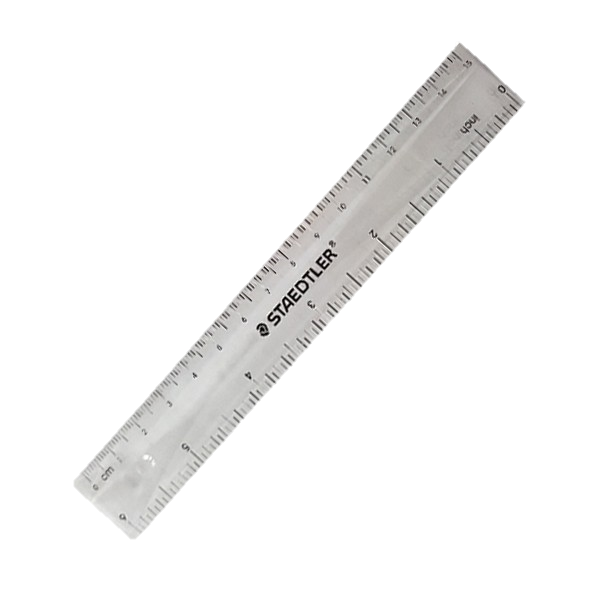 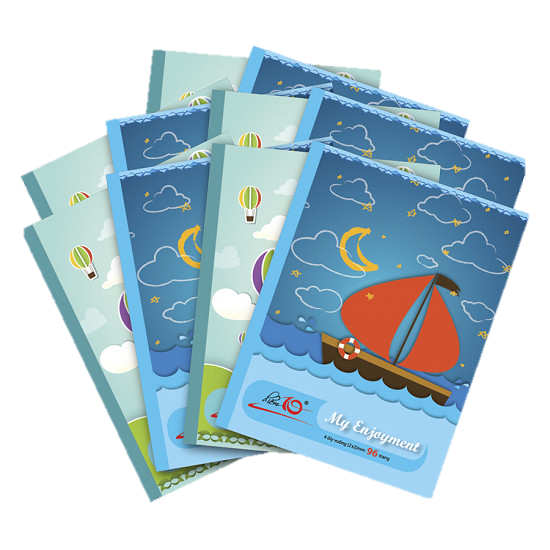 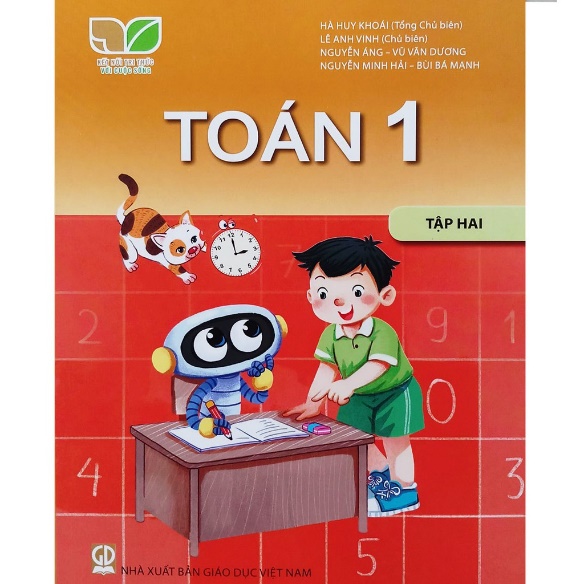 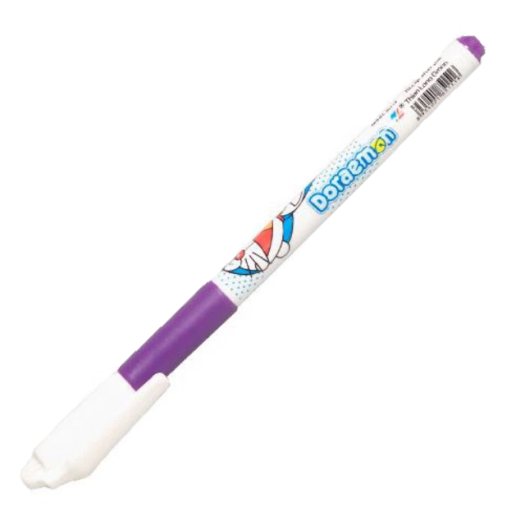 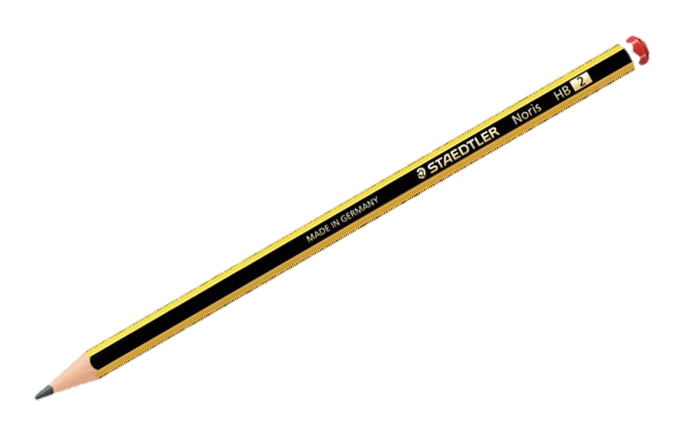 Tiết 1
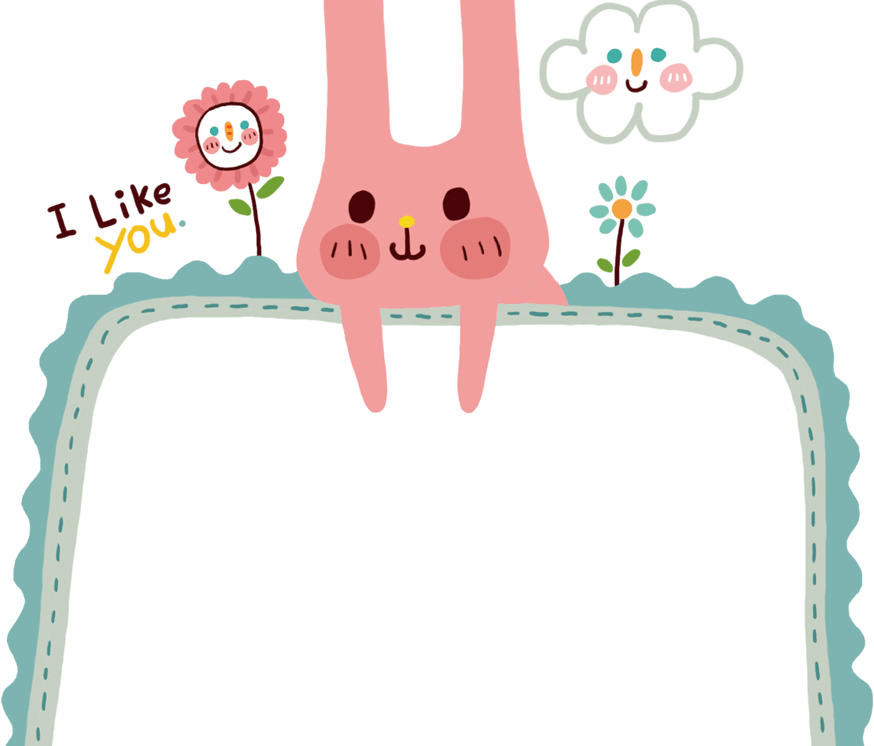 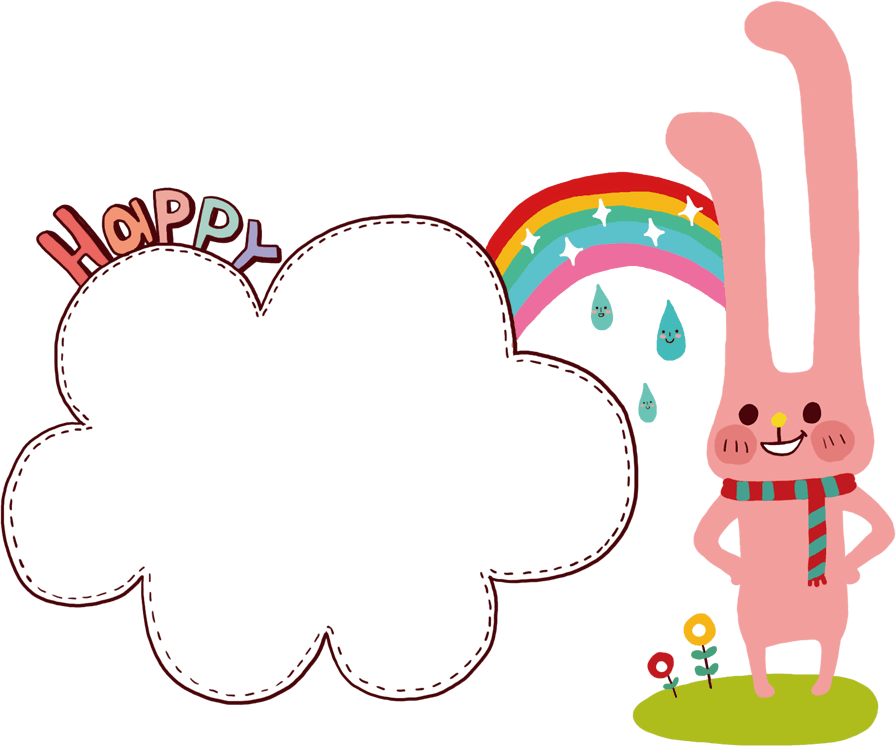 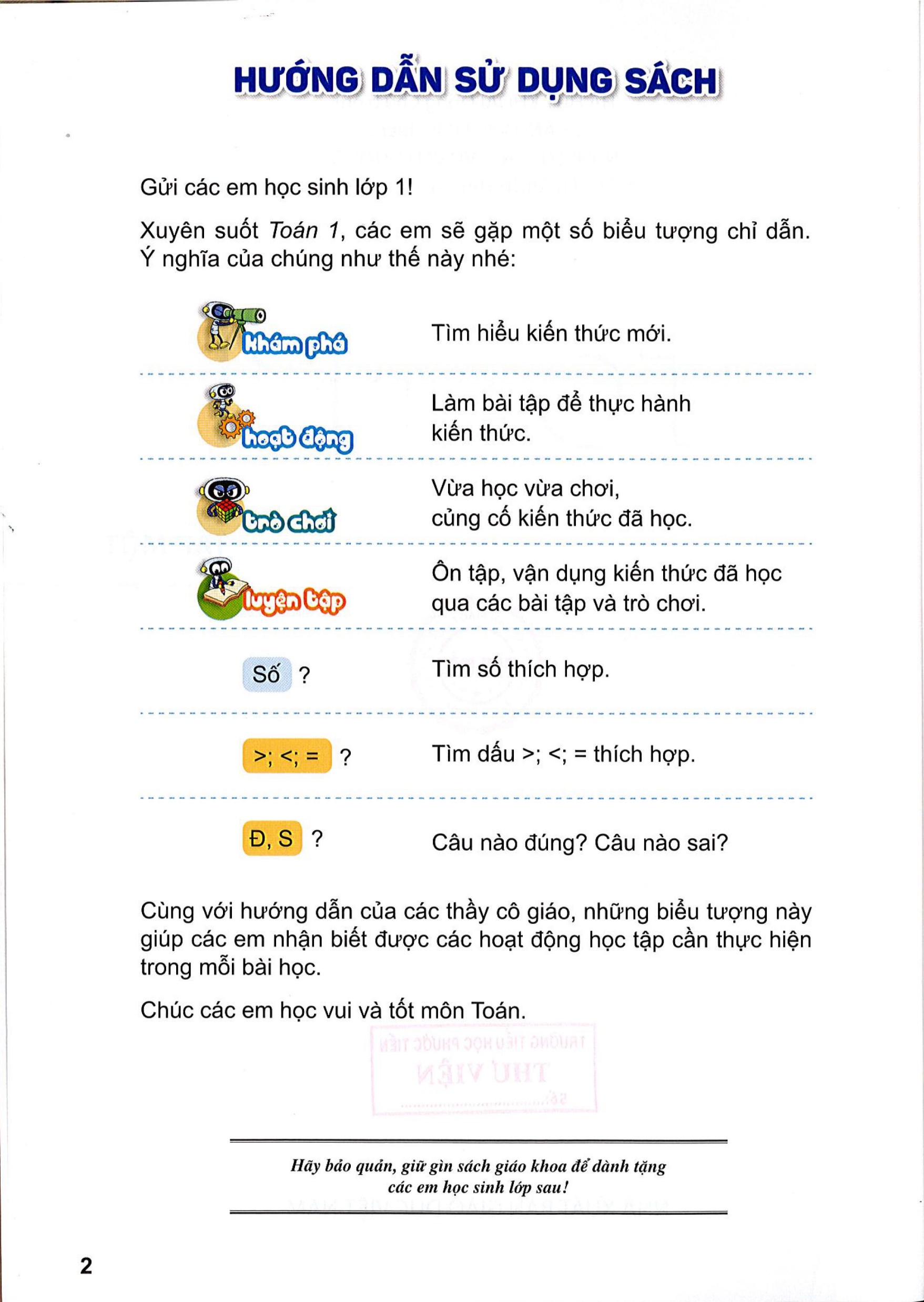 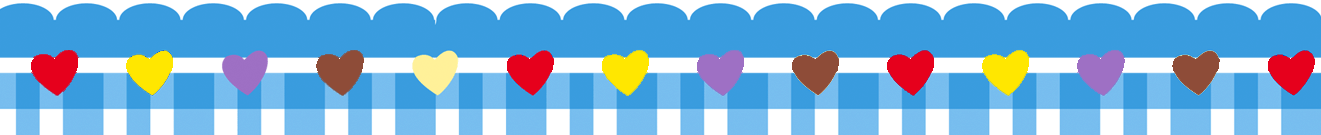 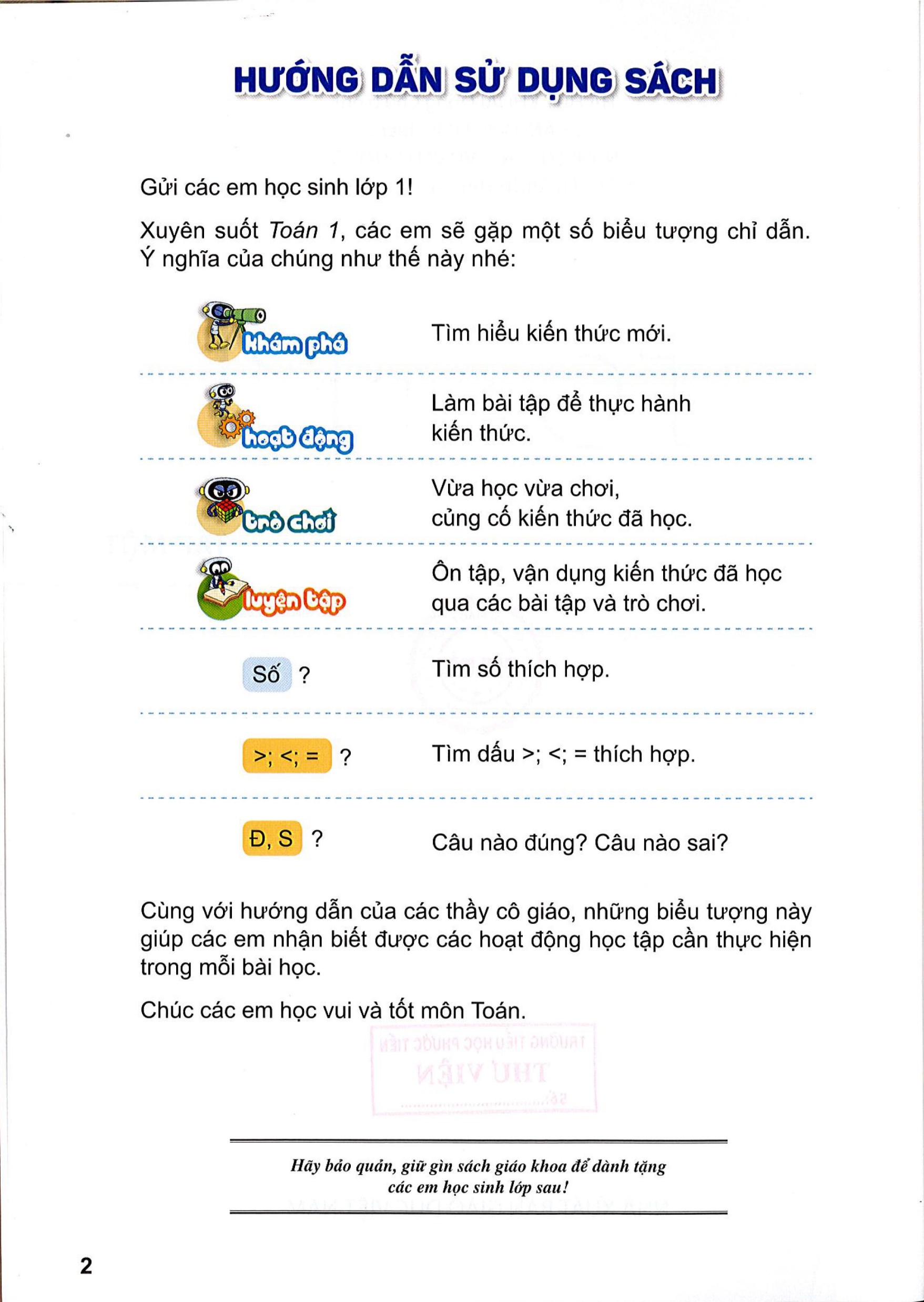 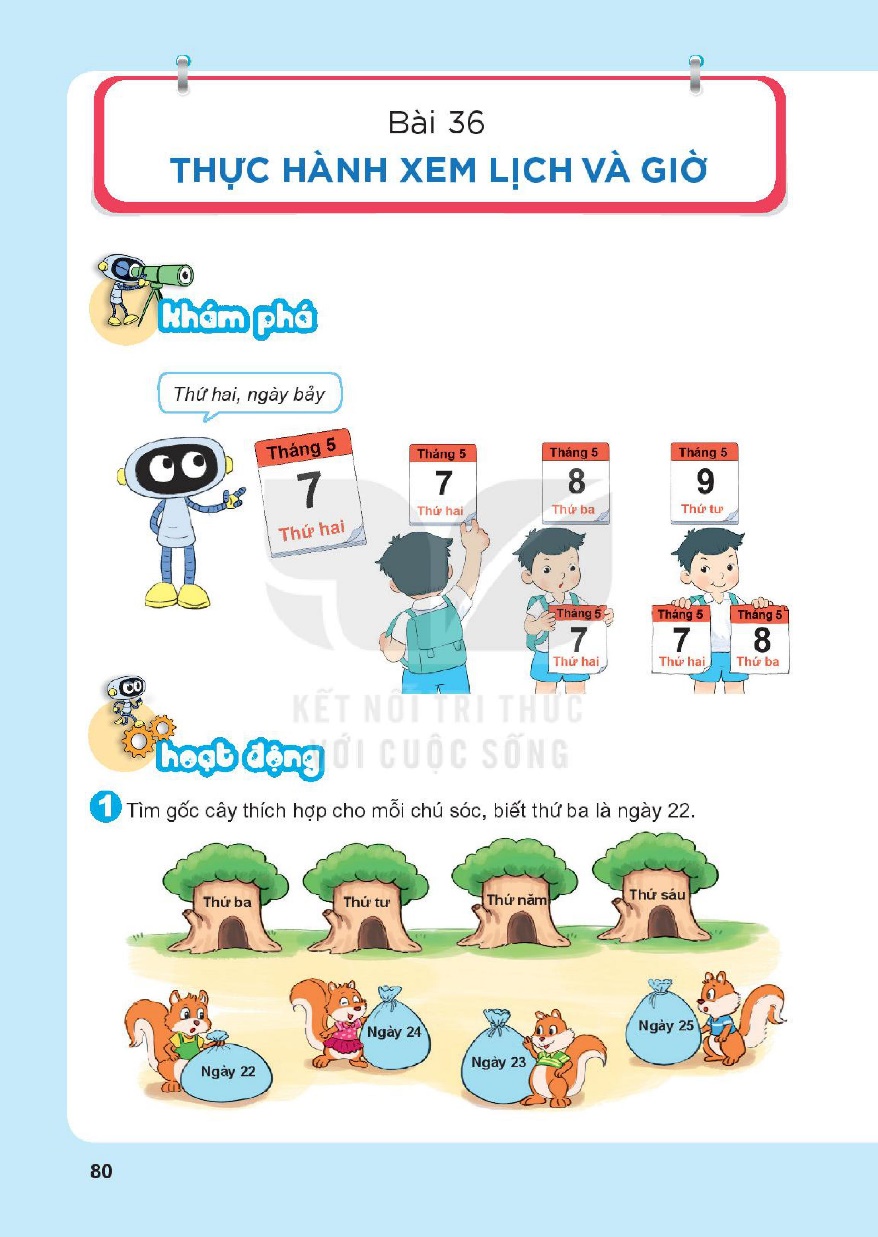 Thứ hai, ngày bảy
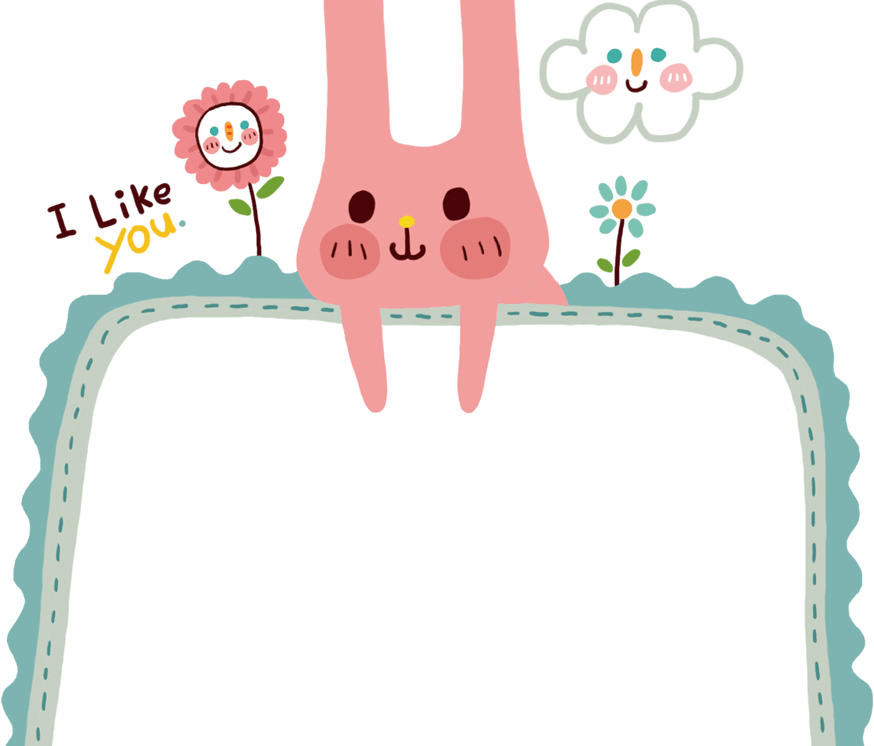 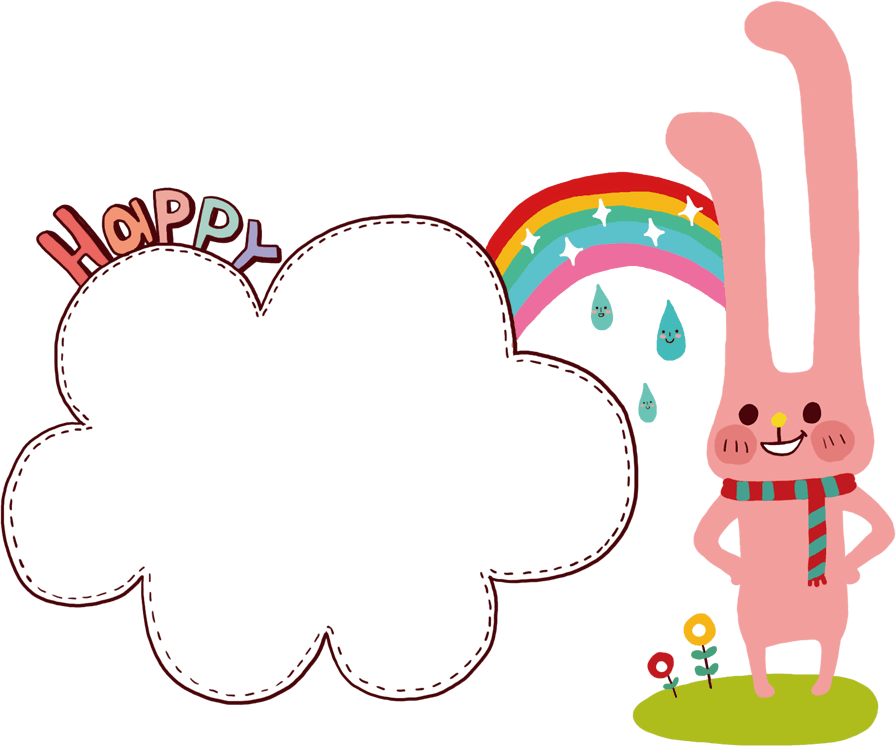 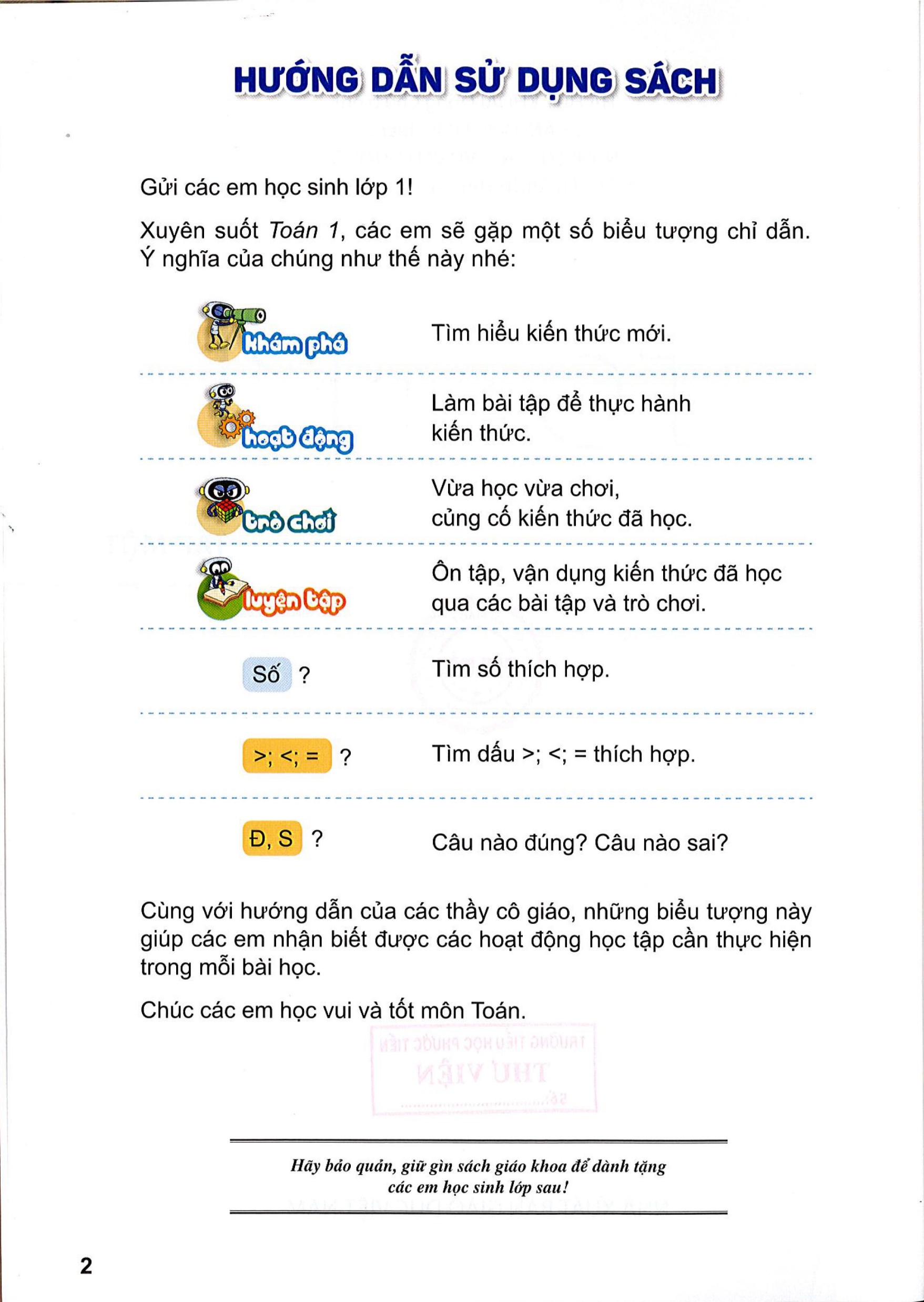 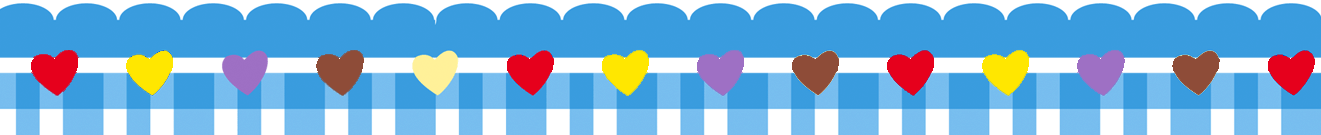 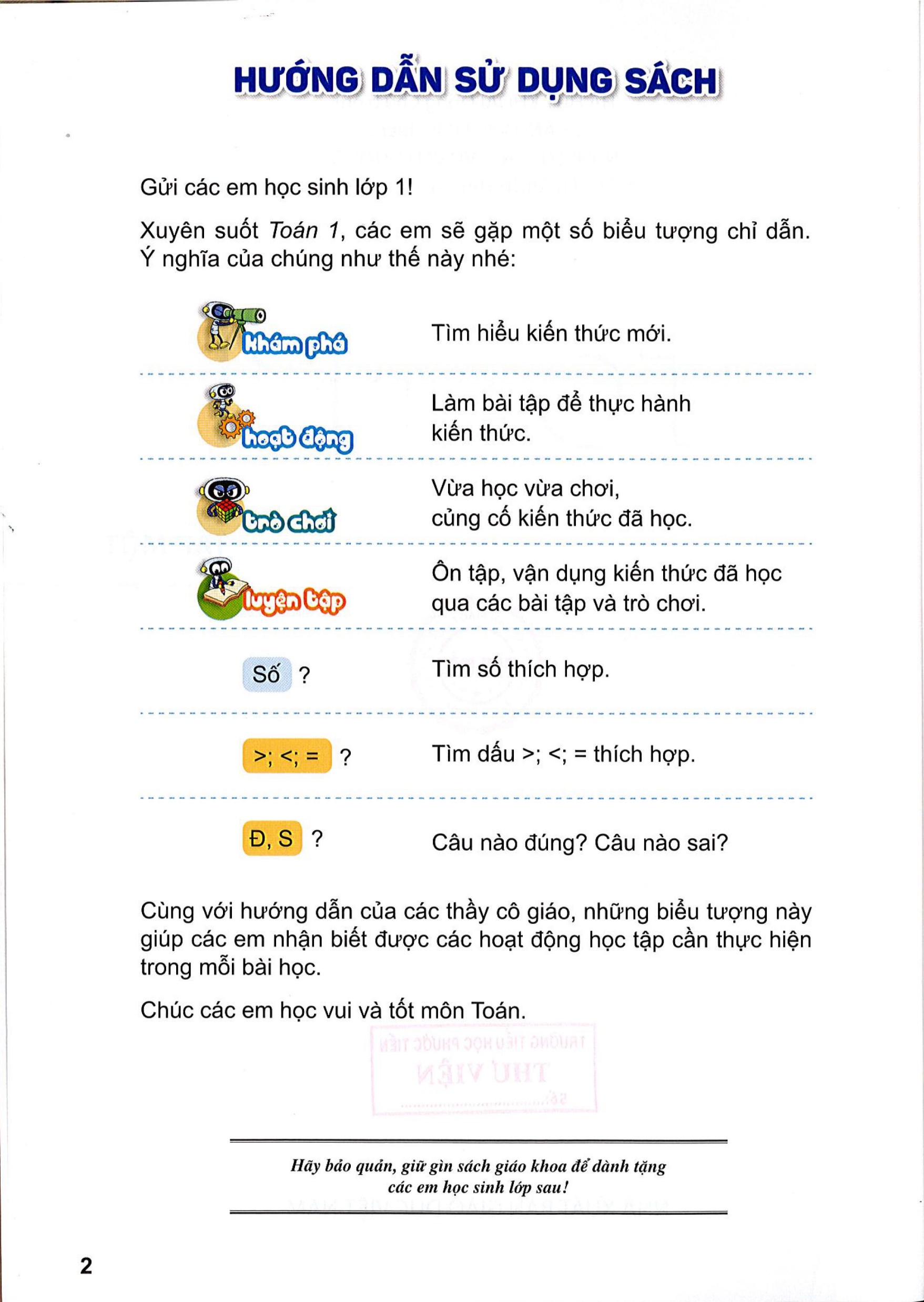 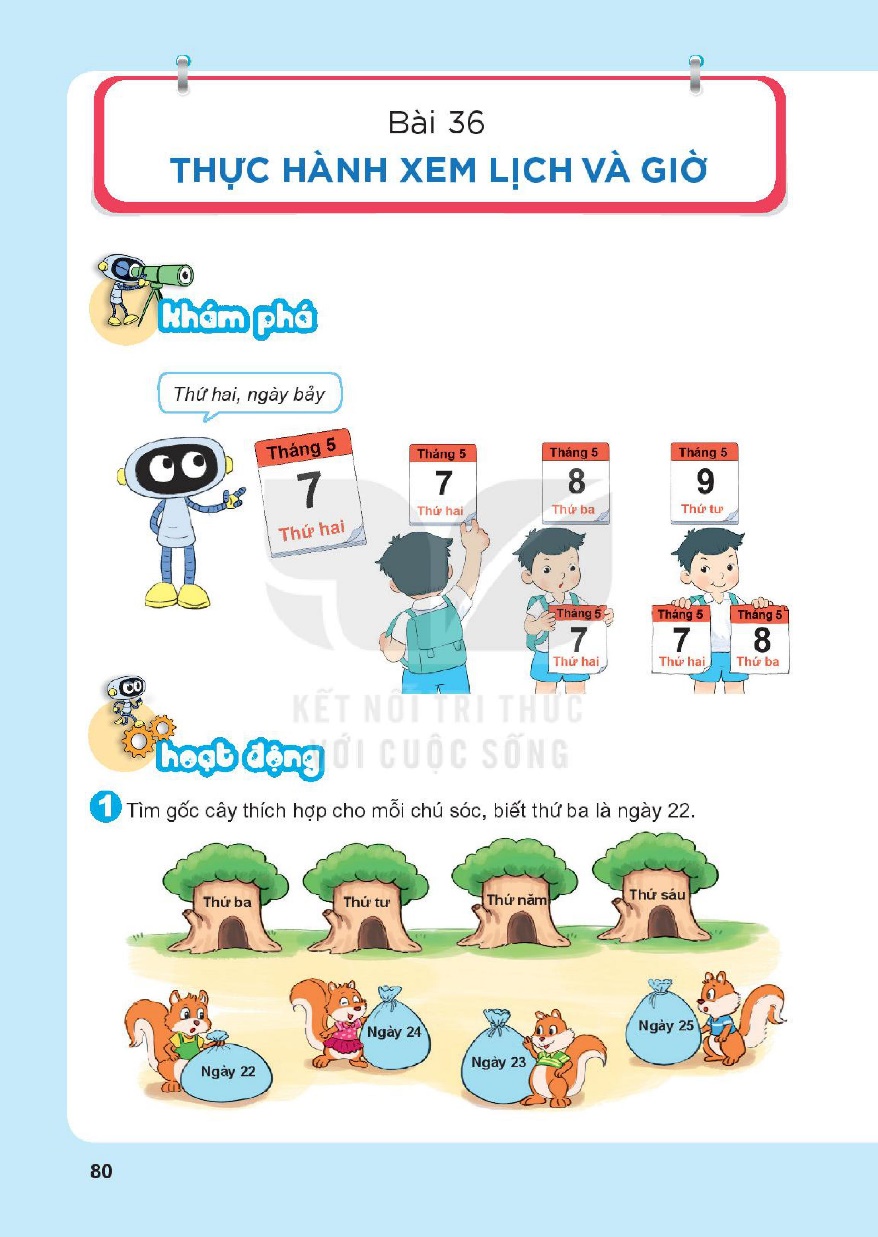 Tìm gốc cây thích hợp cho mỗi chú sóc, biết thứ ba là ngày 22
1
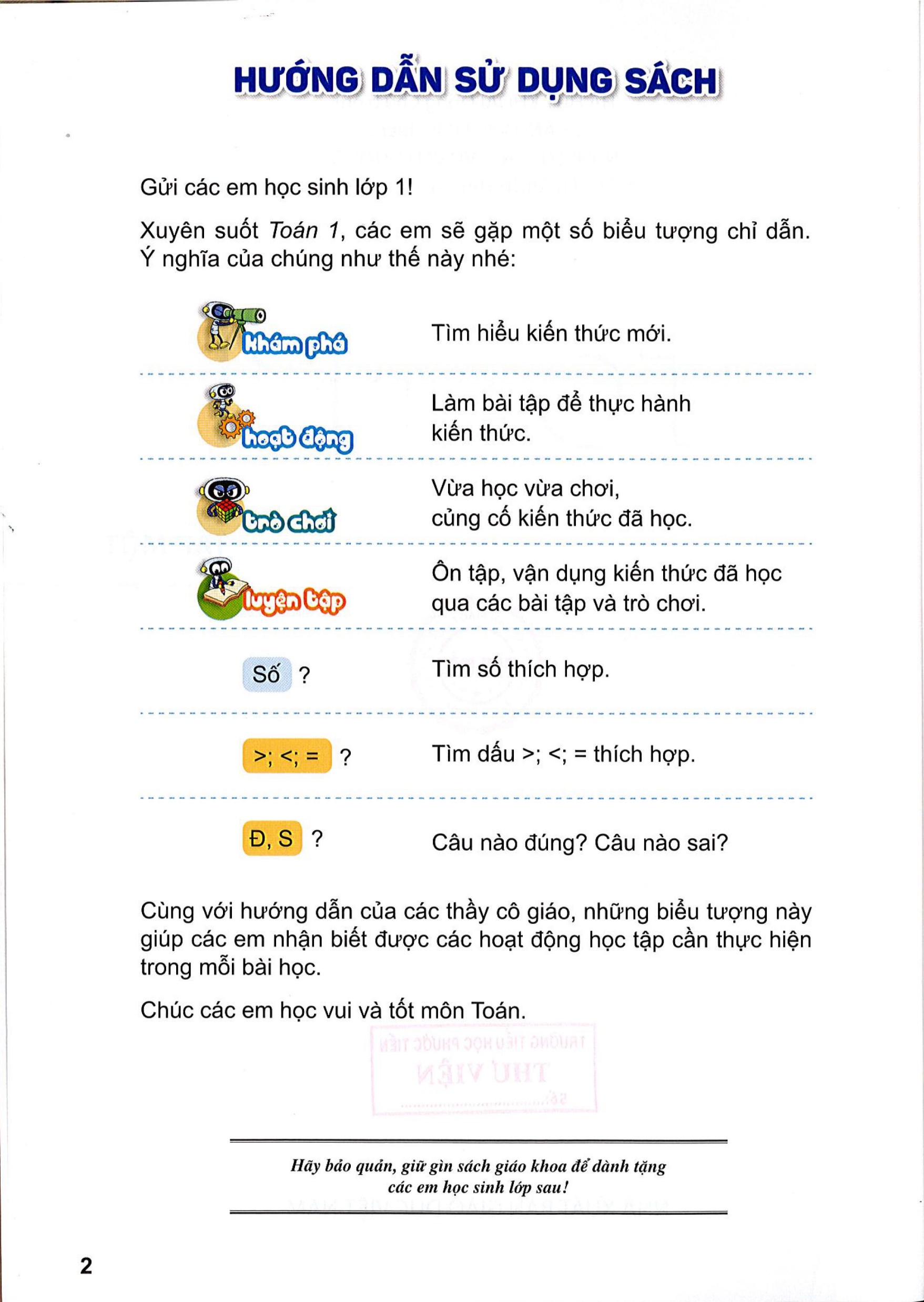 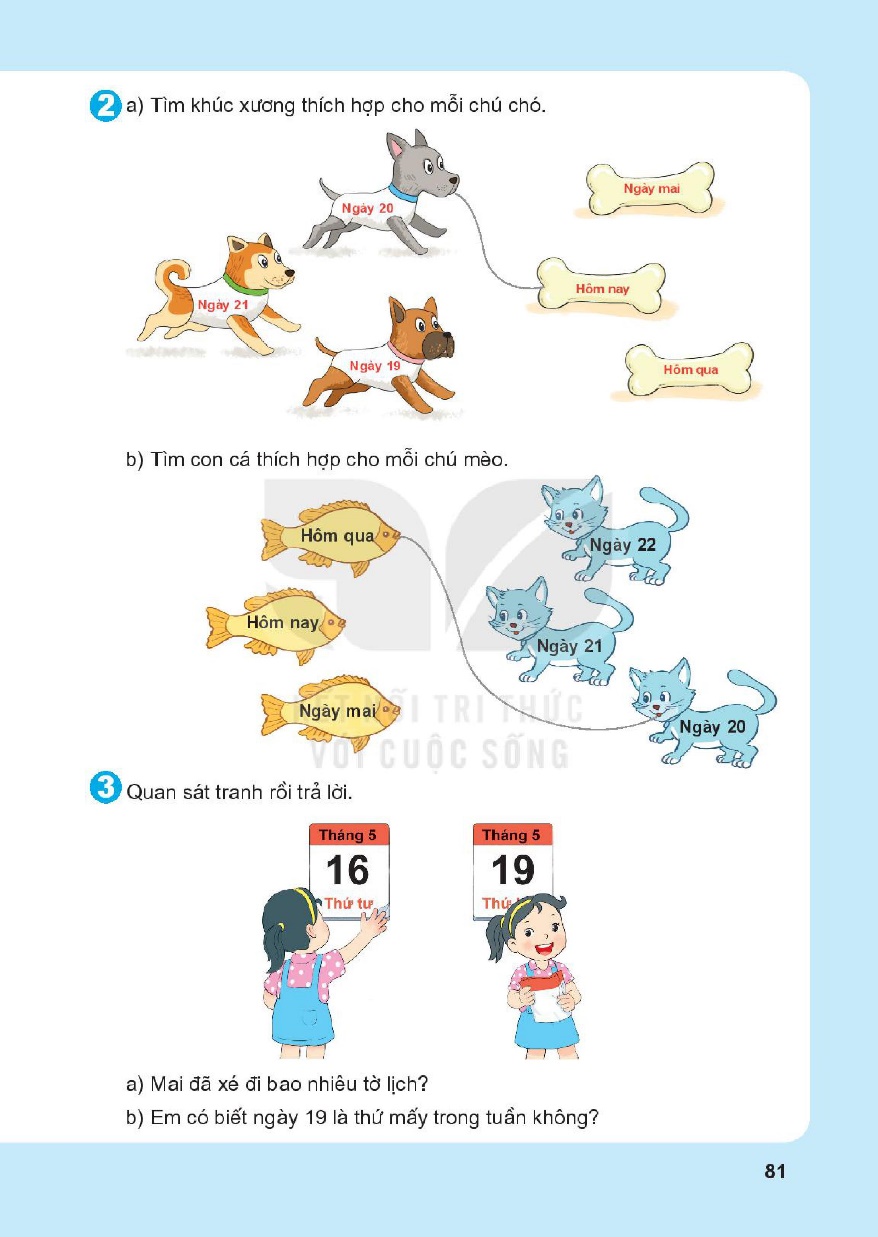 2
a) Tìm khúc xương thích hợp cho mỗi chú chó
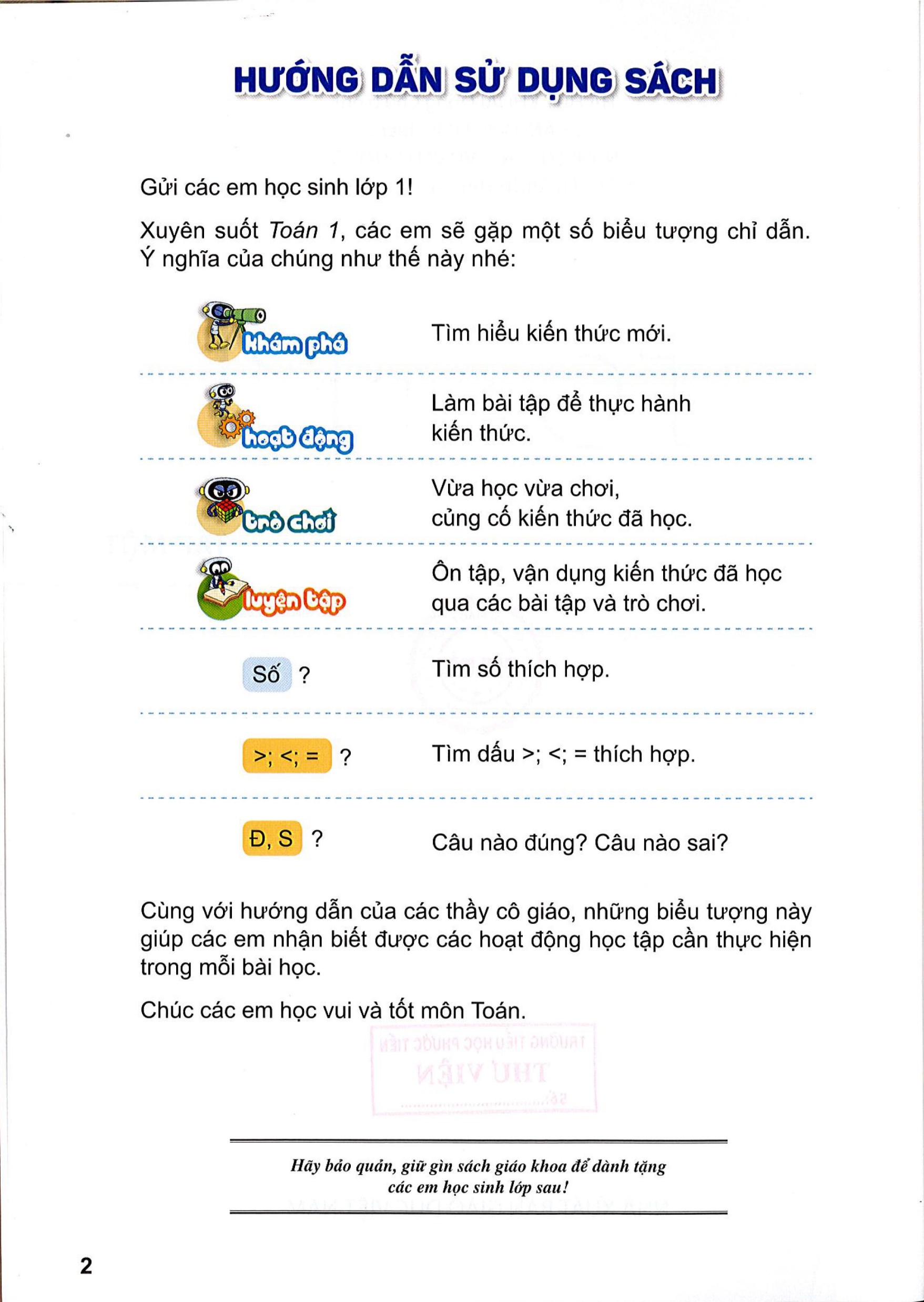 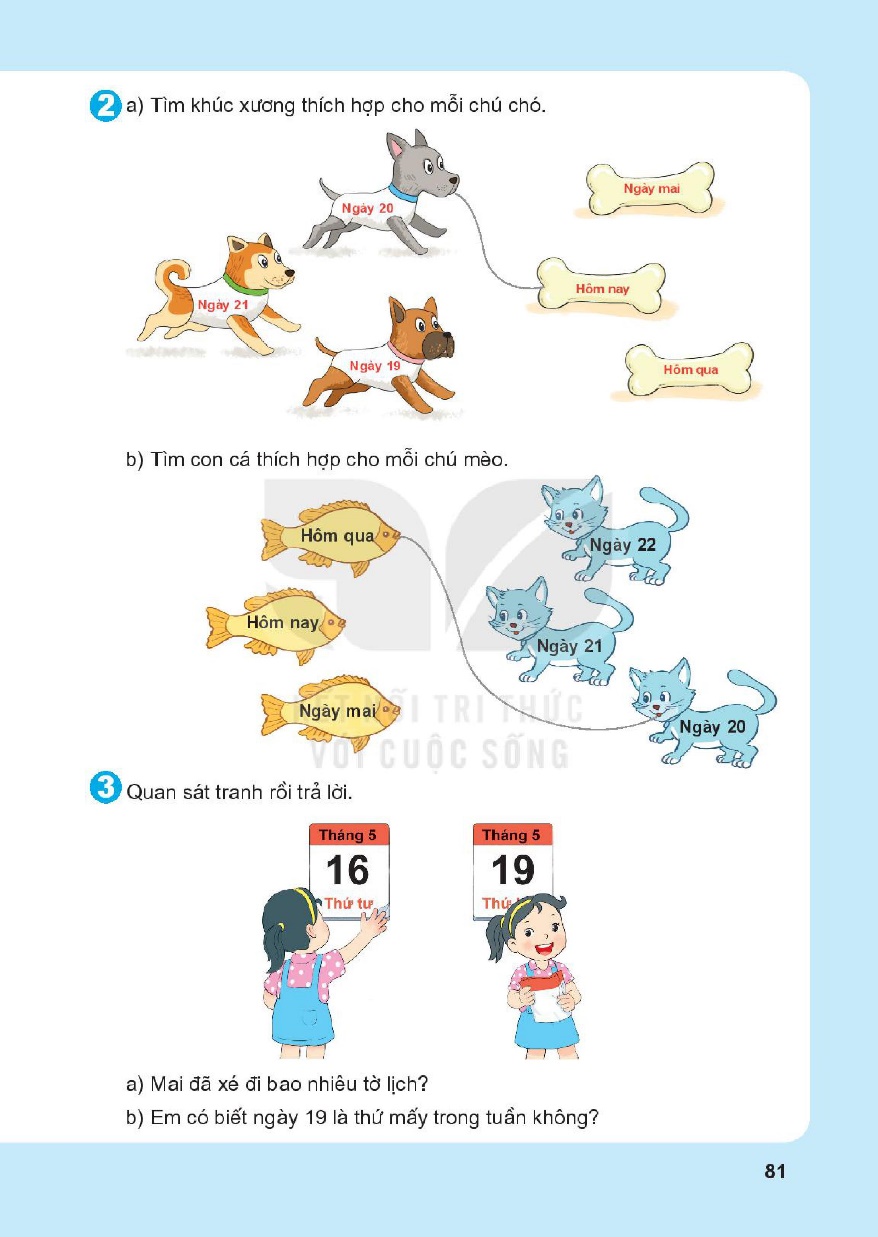 b) Tìm con cá thích hợp cho mỗi chú mèo.
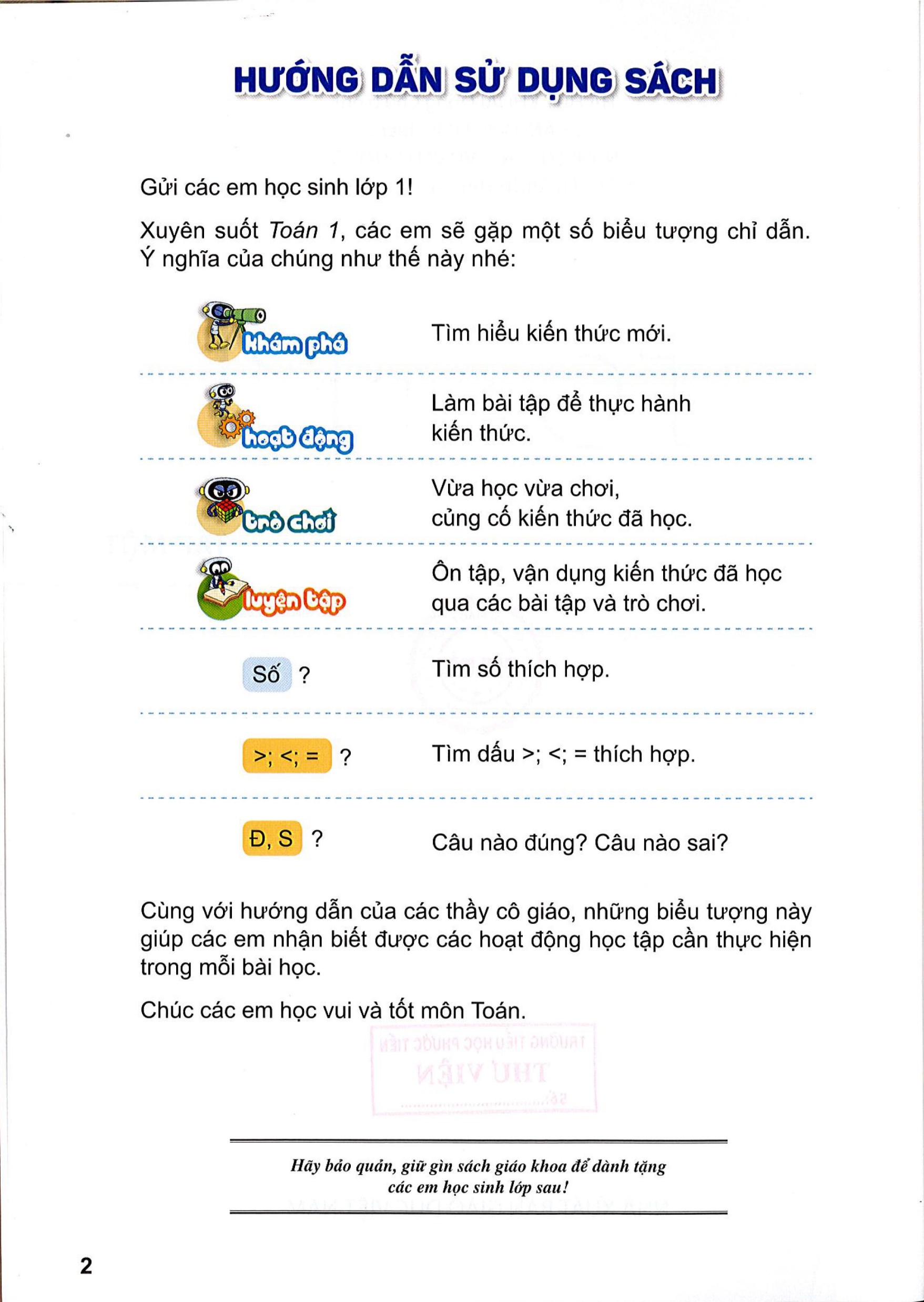 3. Quan sát tranh rồi trả lời
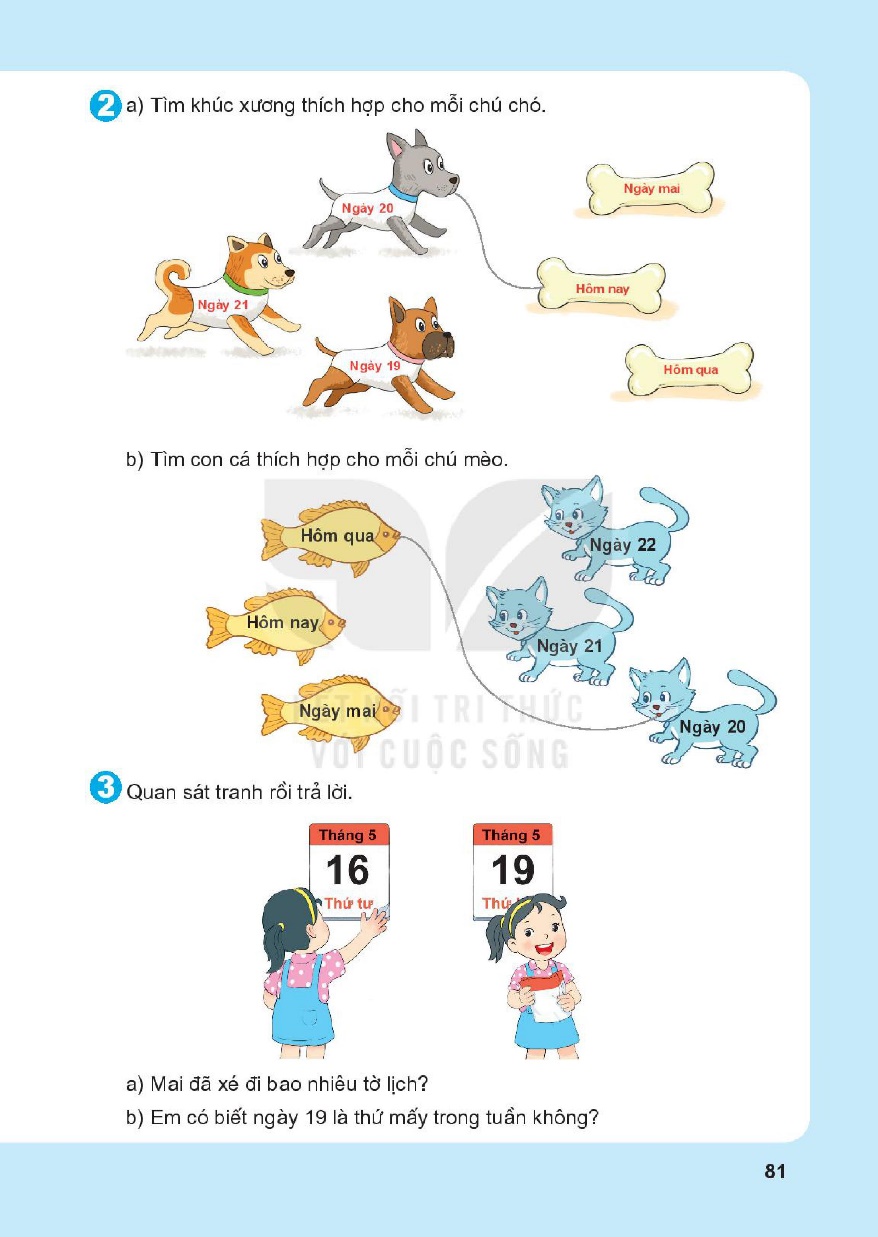 b) Em có biết ngày 19 là thứ mấy trong tuần không?
a) Mai đã xé đi bao nhiêu tờ lịch?
Bạn Mai đã xé đi 3 tờ lịch.
Ngày 19 là thứ bảy.
Tiết 2
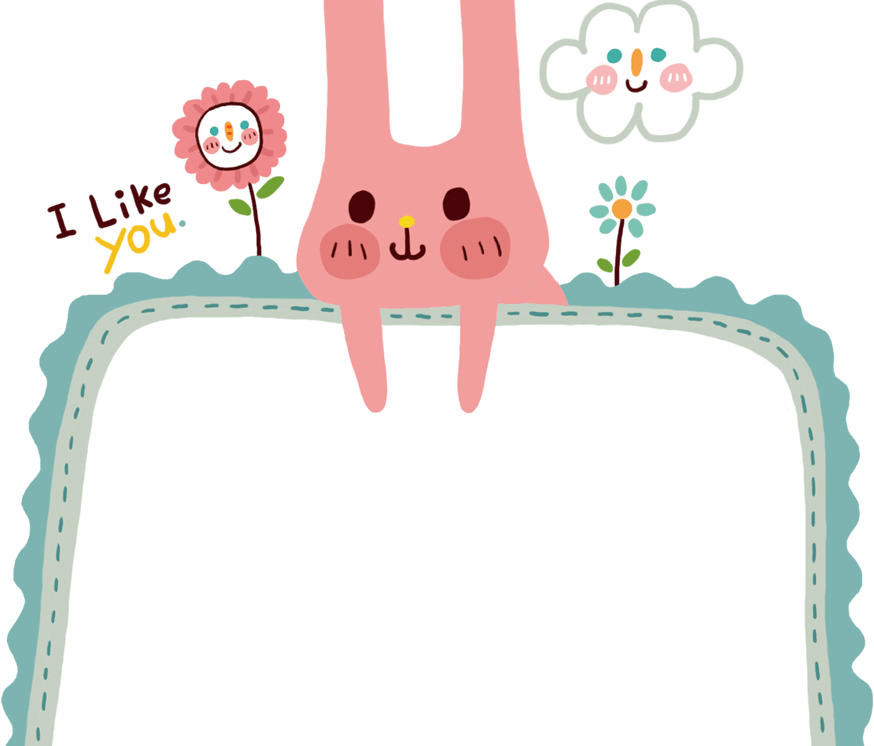 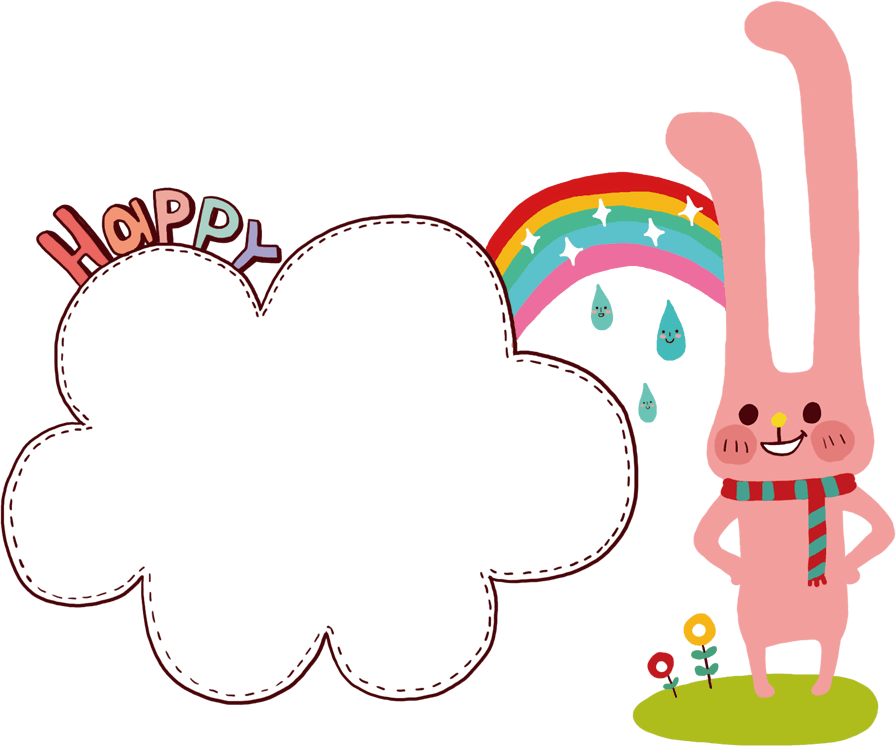 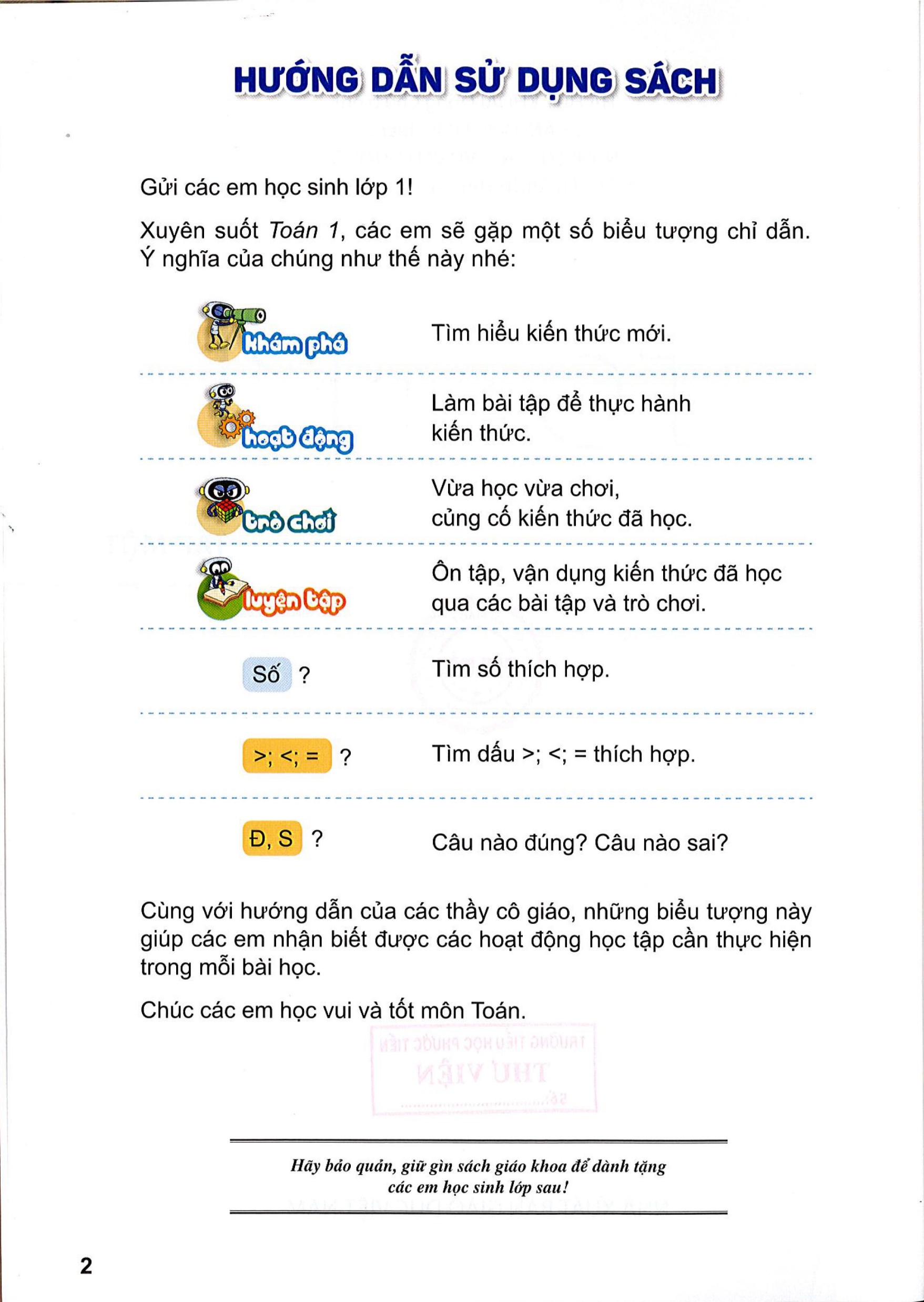 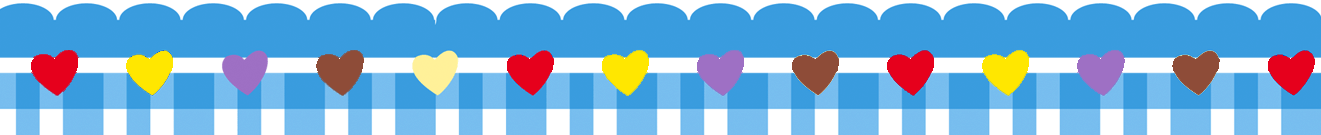 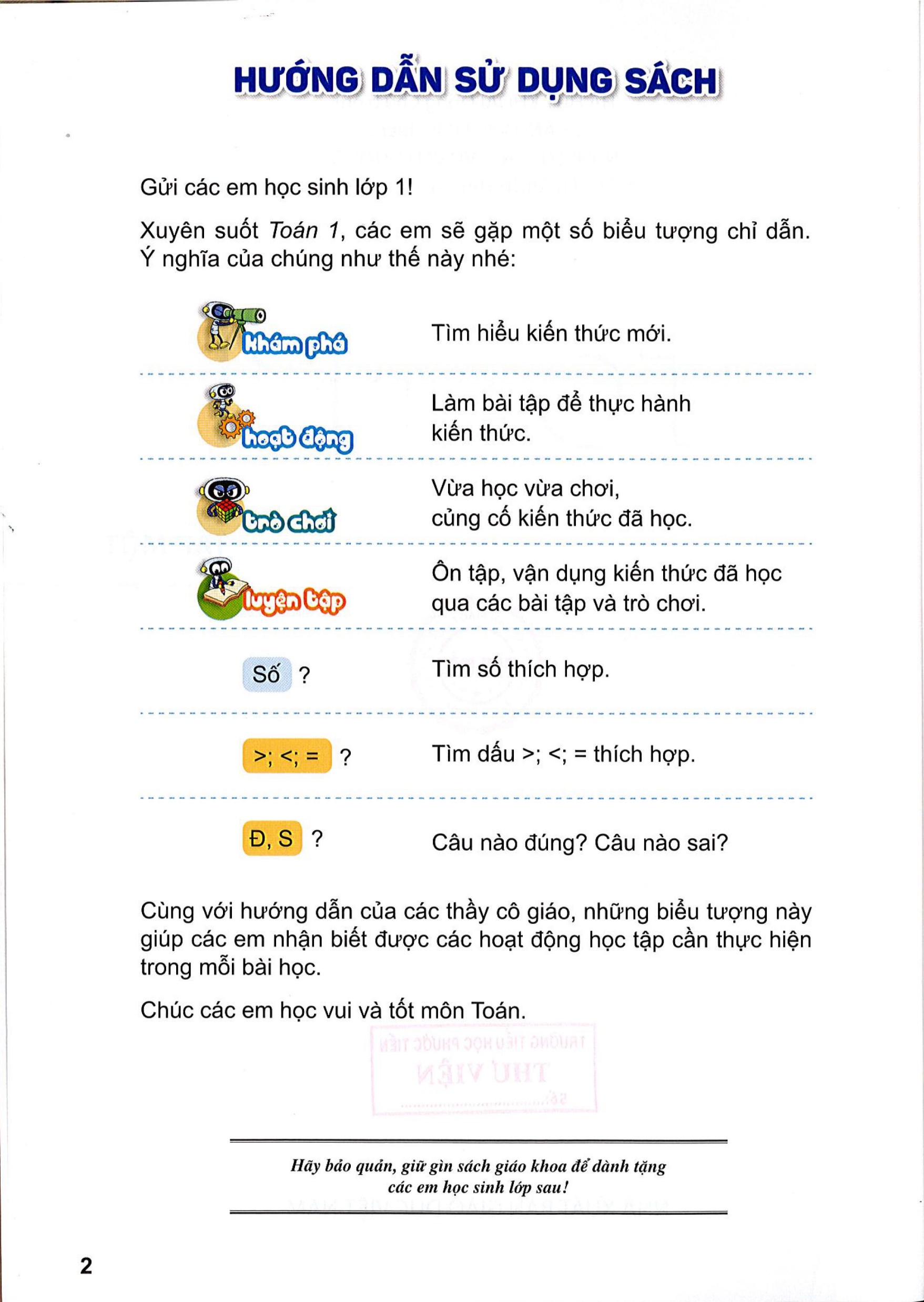 Câu chuyện
1
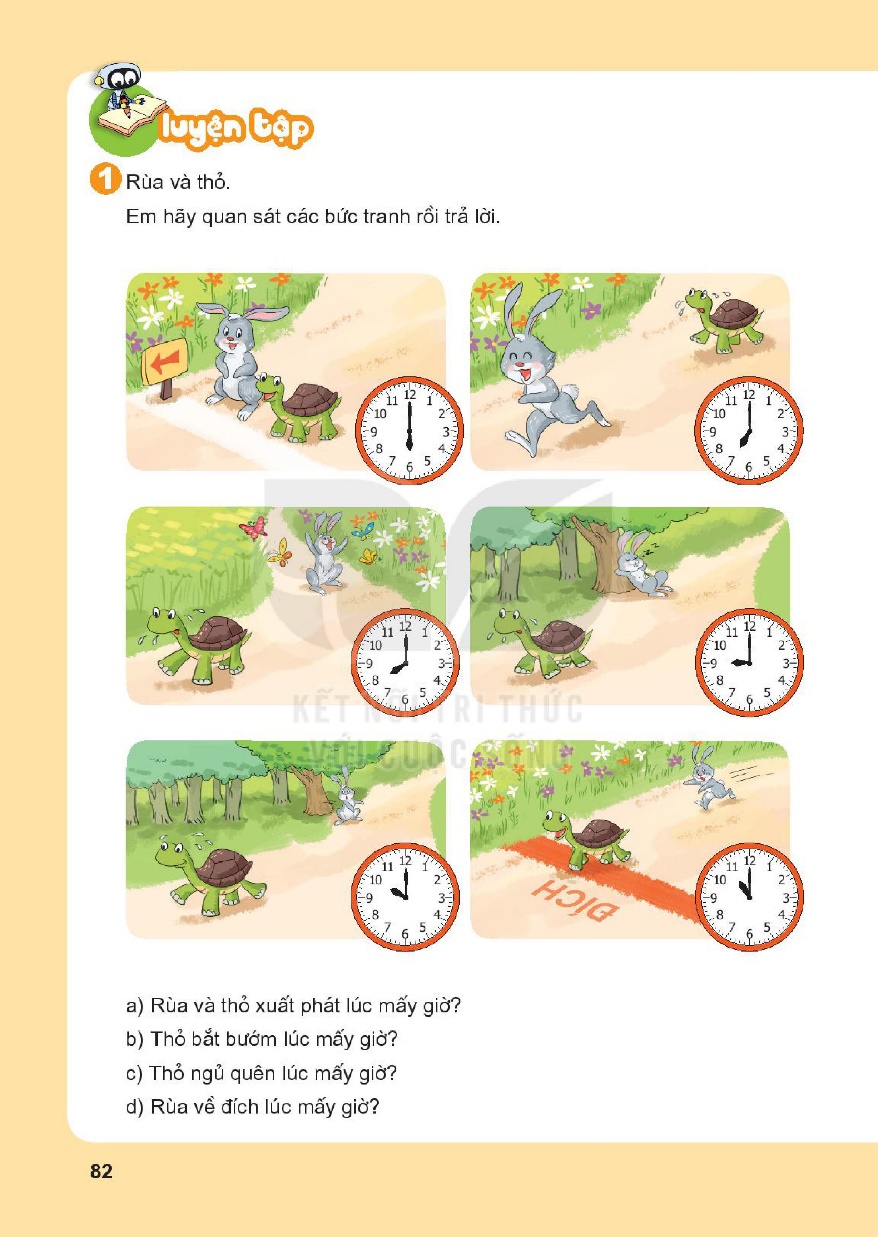 Rùa và thỏ
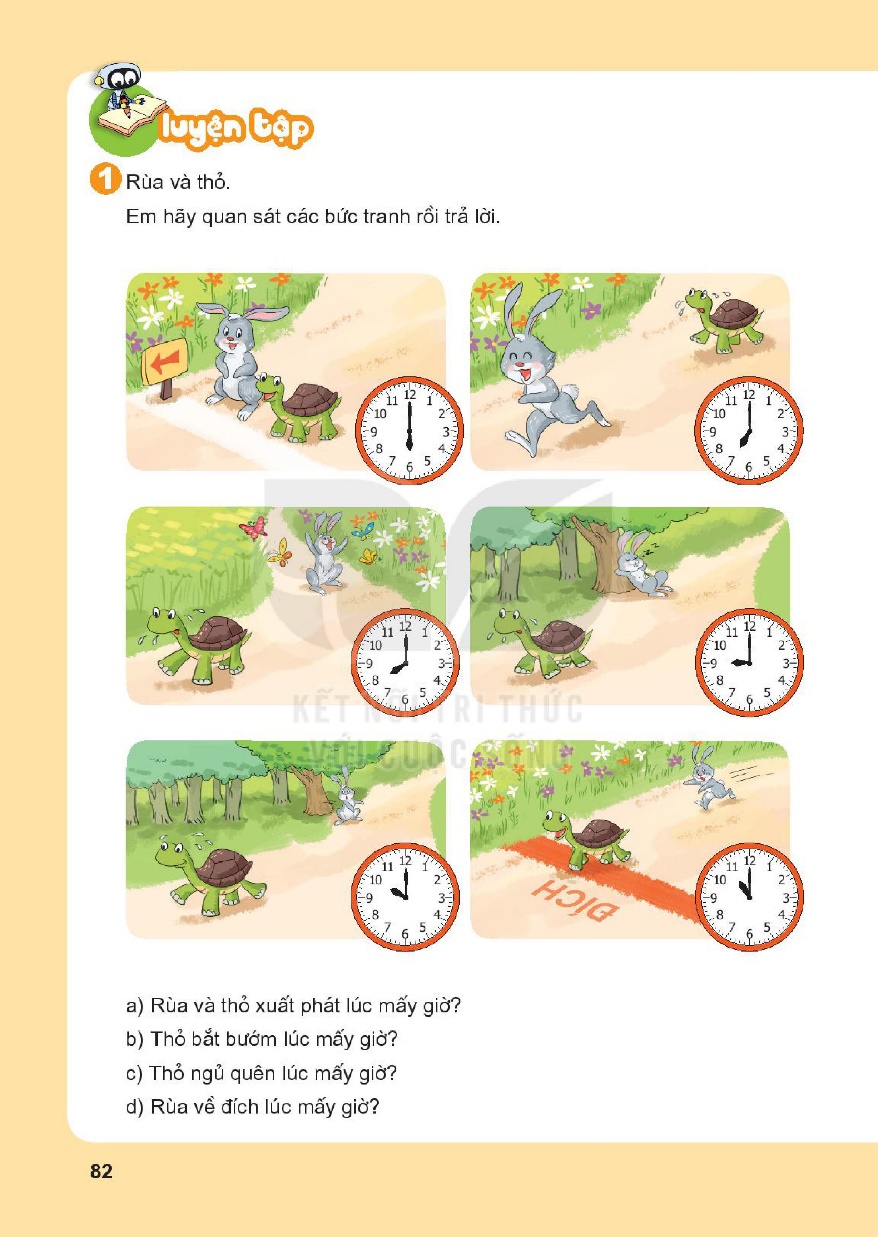 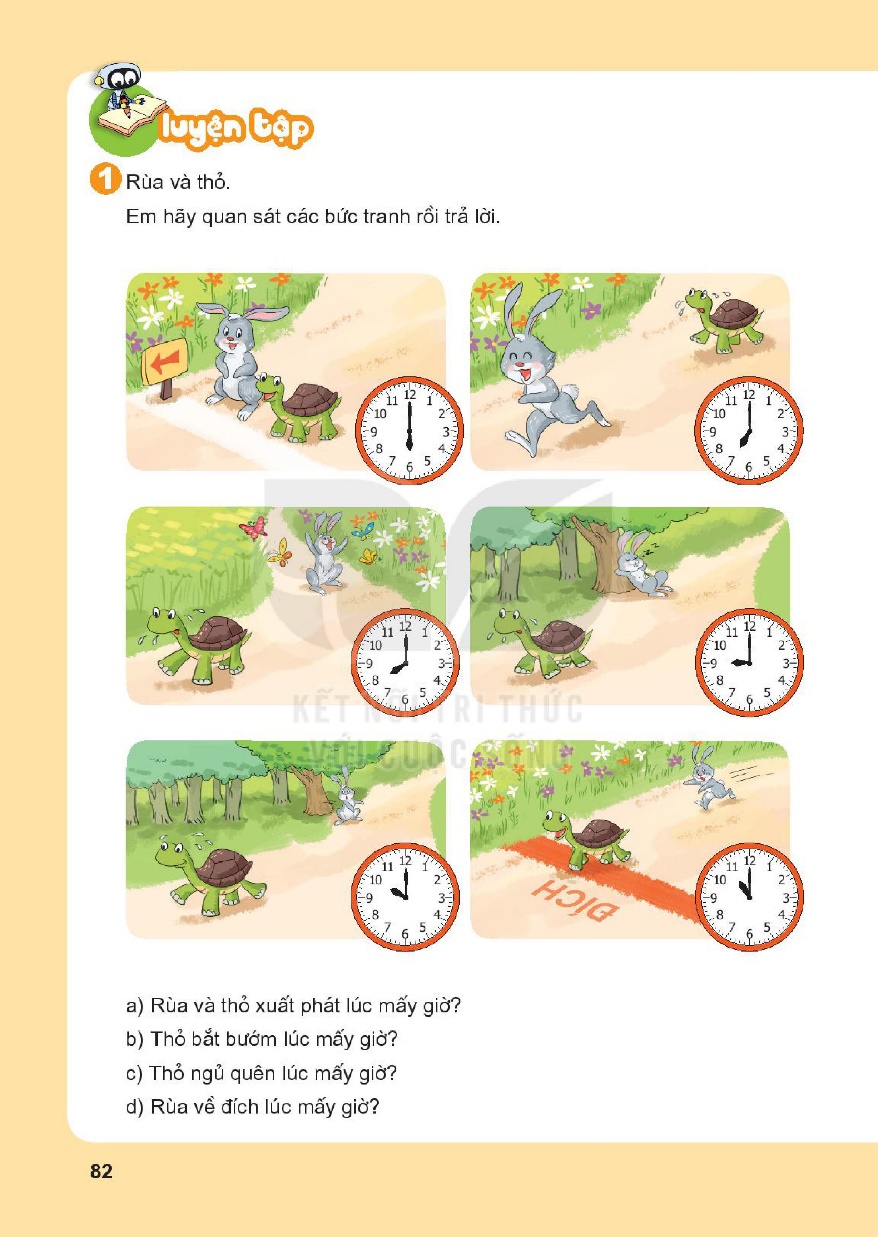 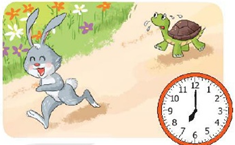 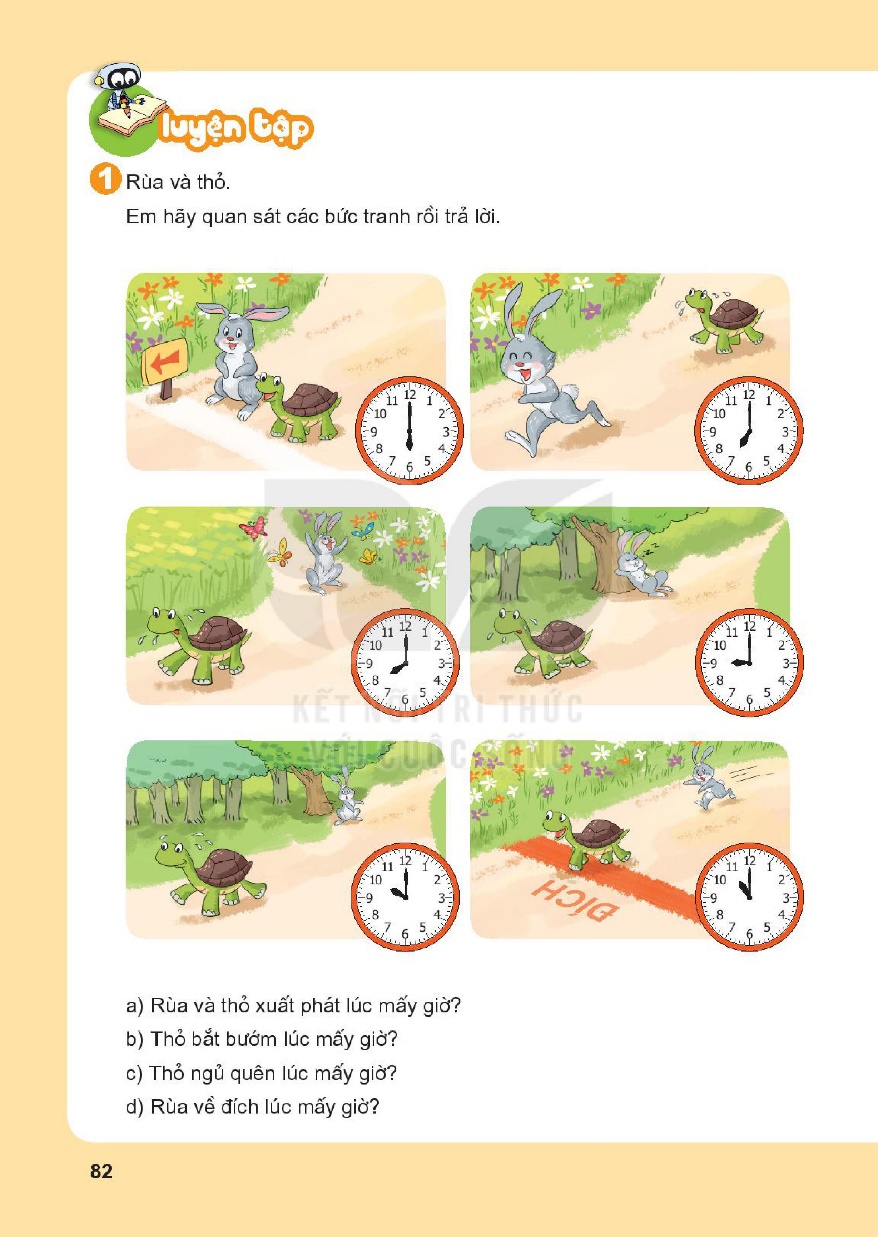 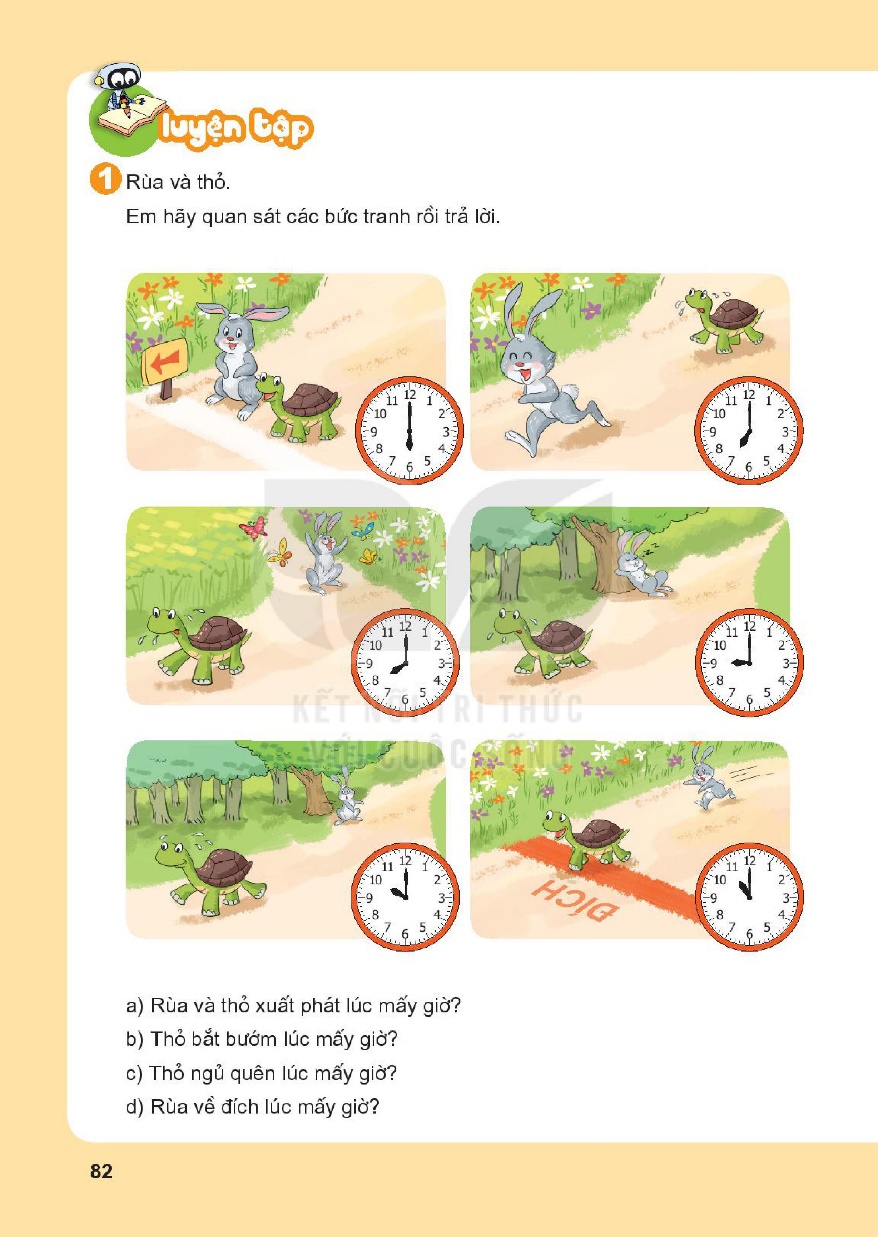 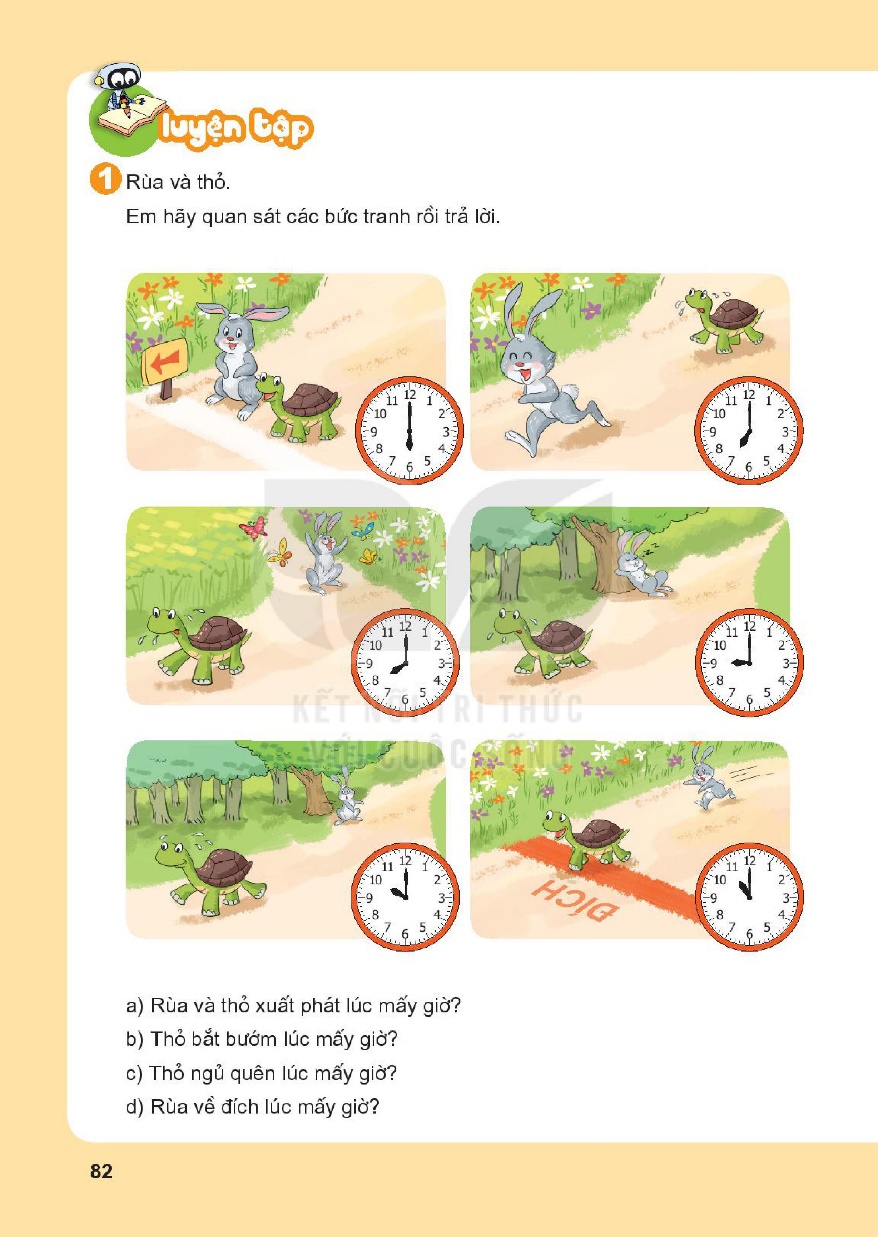 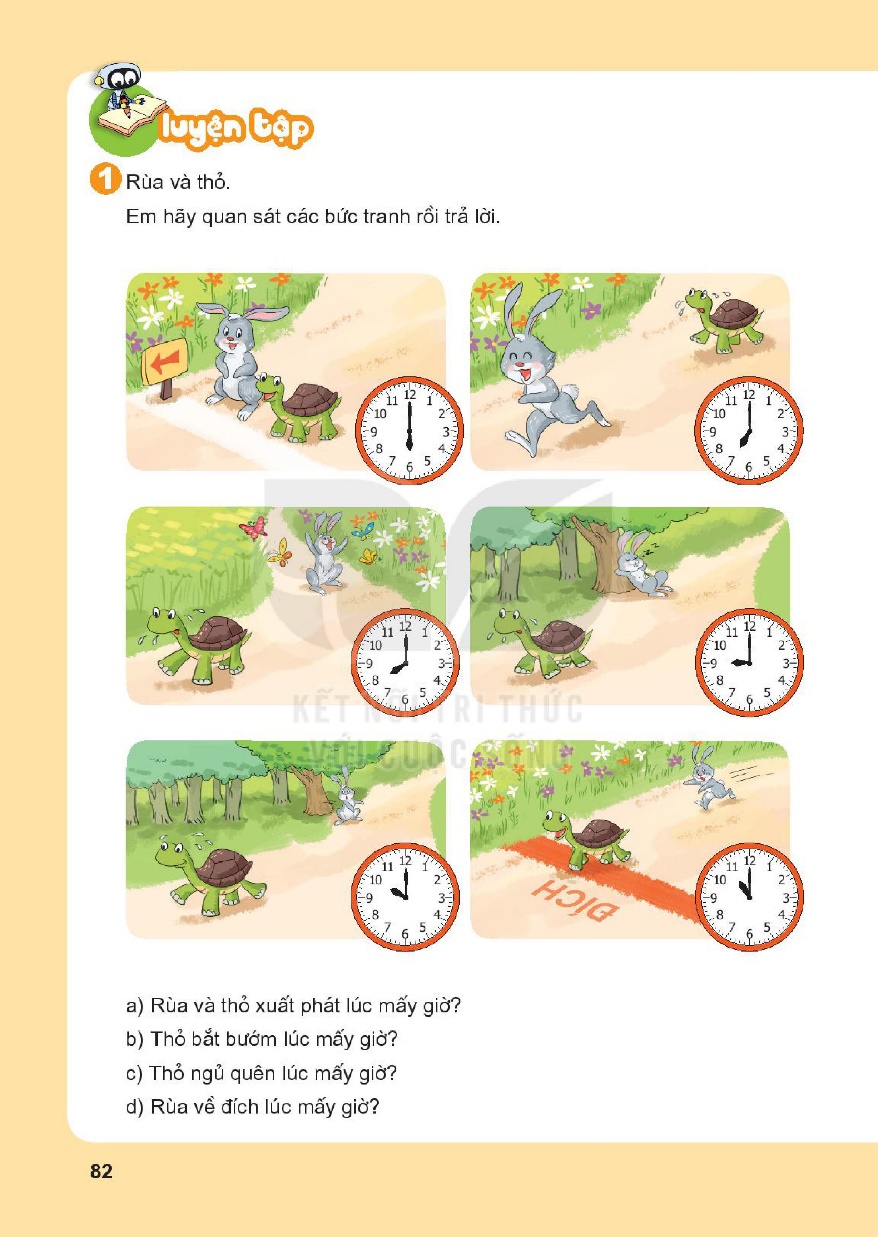 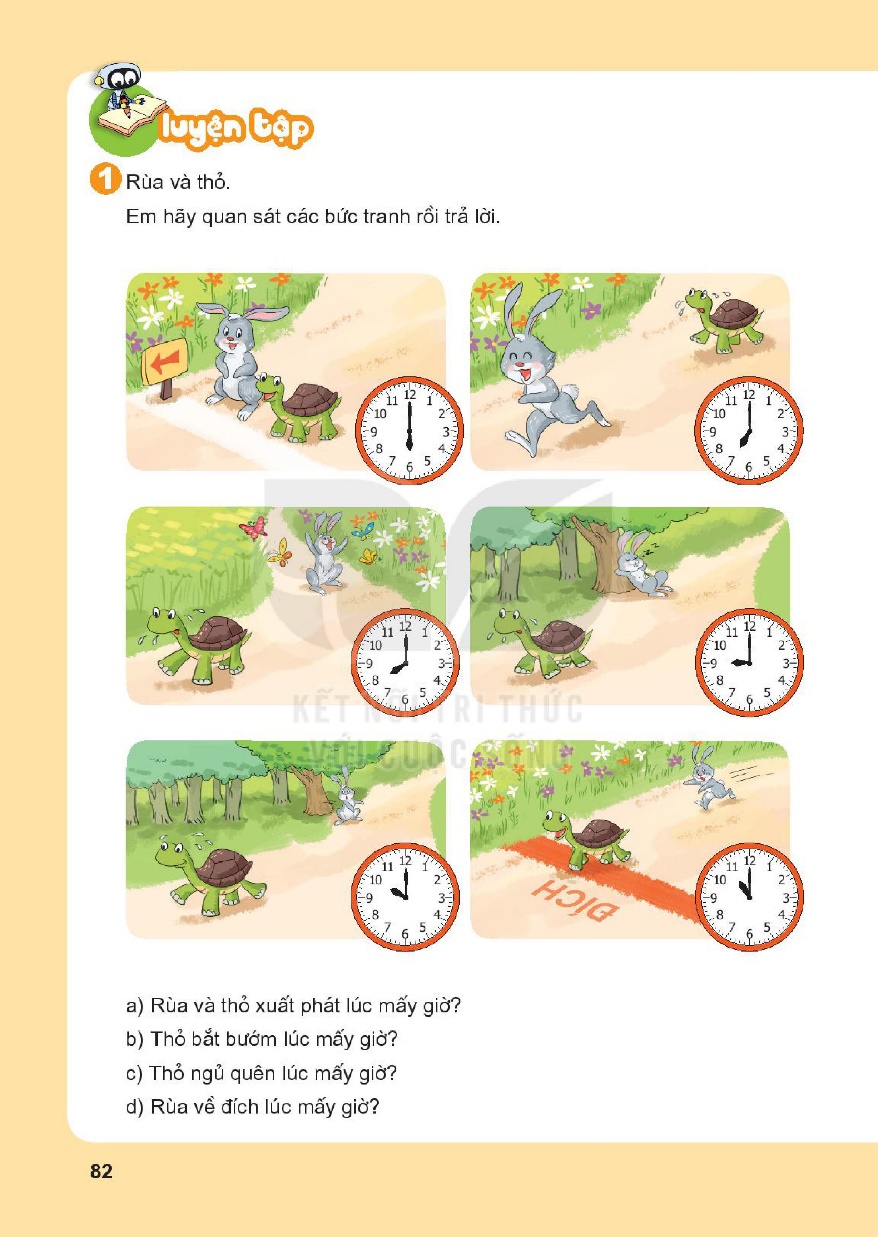 Rùa và thỏ
     Em hãy quan sát các bức tranh rồi trả lời.
1
Rùa và thỏ xuất phát lúc mấy giờ?

Thỏ bắt bướm lúc mấy giờ?

Thỏ ngủ quên lúc mấy giờ?

Rùa về đích lúc mấy giờ?
Các em đoán xem nếu Rùa và Thỏ chạy thi, bạn nào sẽ về đích trước?
Rùa hay Thỏ chạy nhanh hơn?
6 giờ
8 giờ
9 giờ
11 giờ
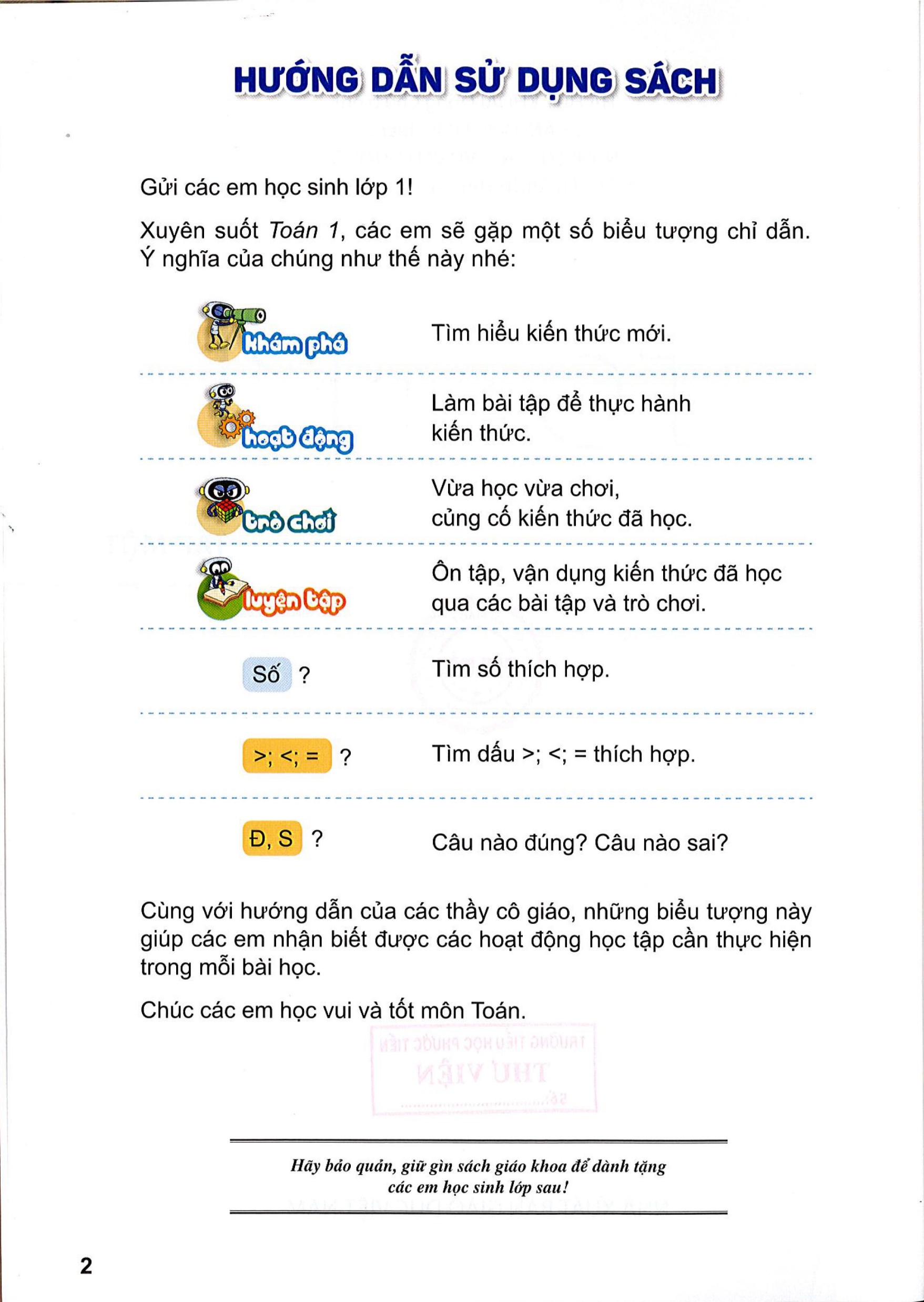 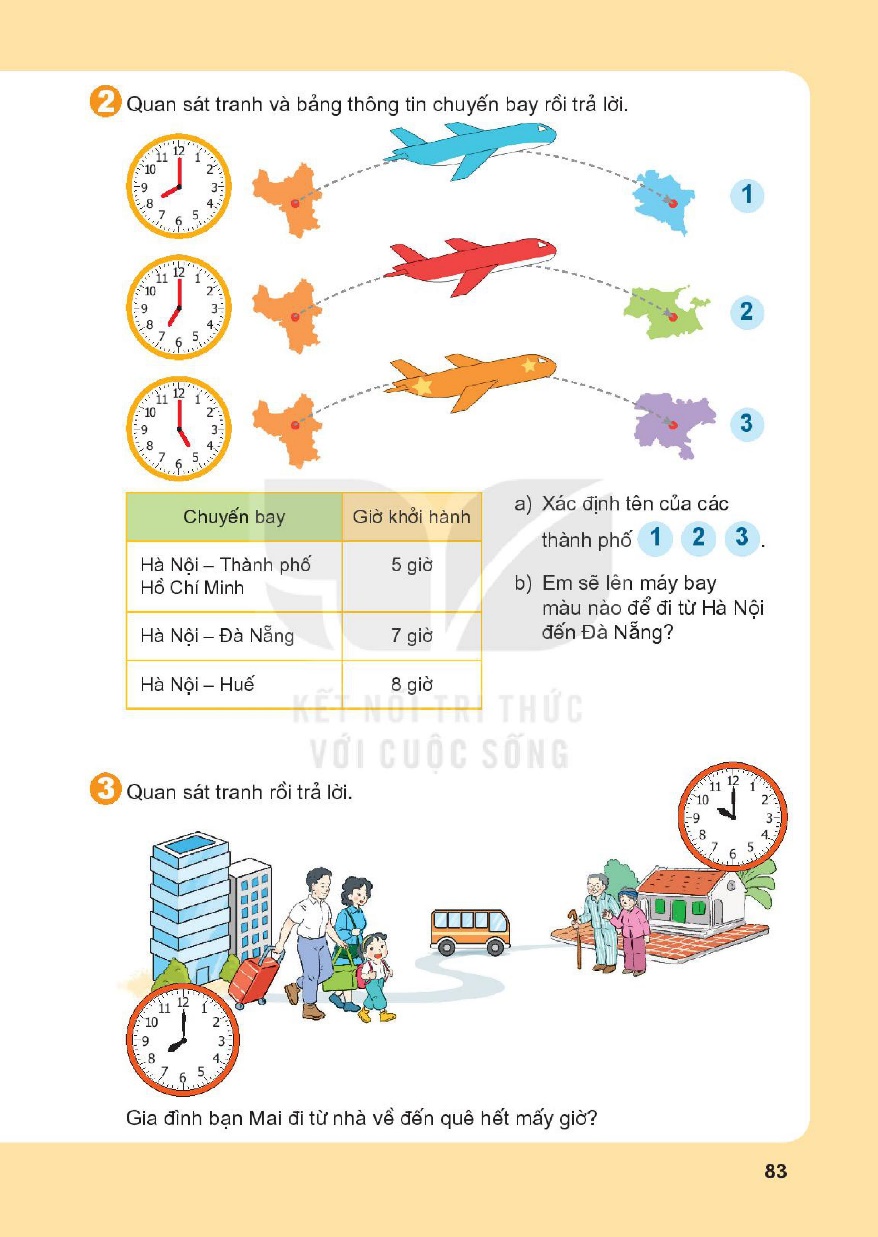 2
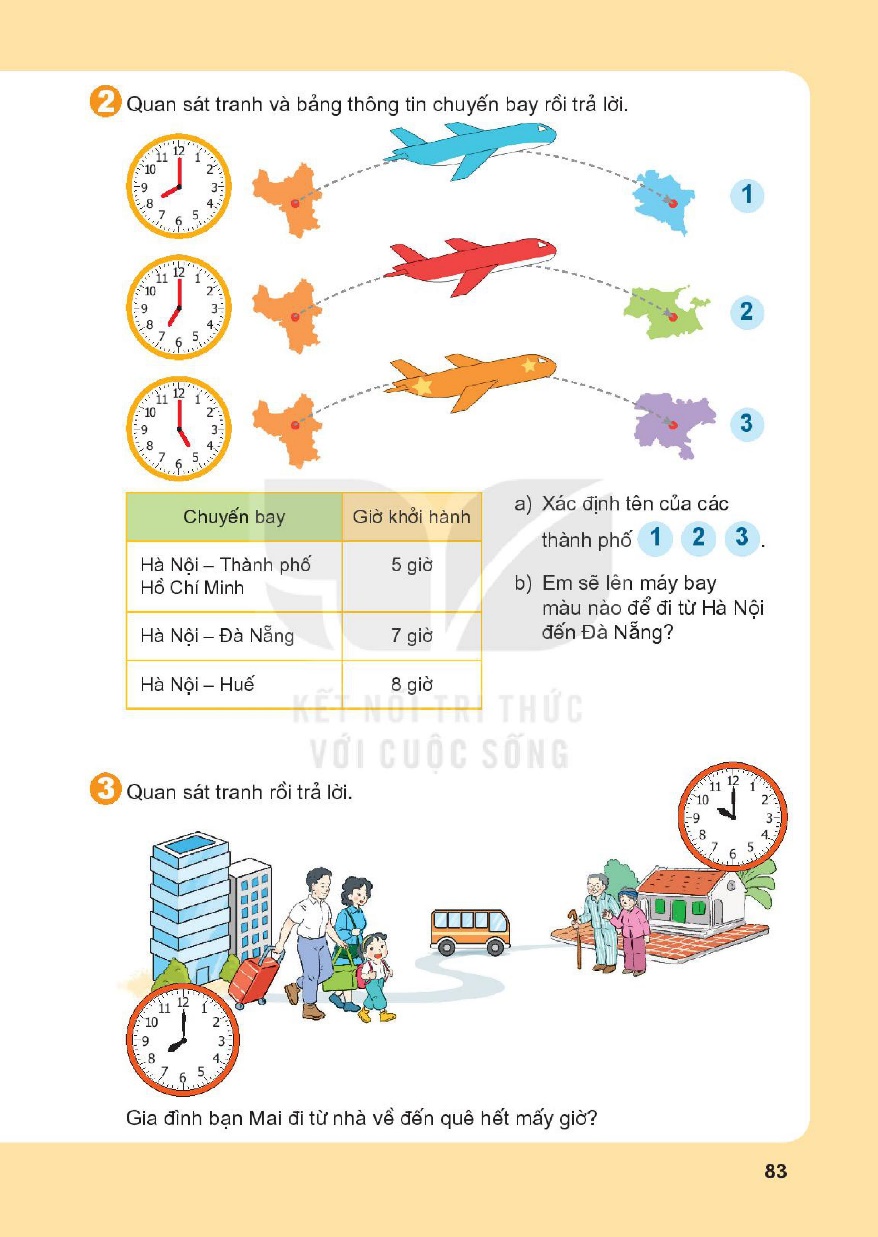 Quan sát tranh và bảng thông tín chuyến bay rồi trả lời
Huế
Đà Nẵng
TP Hồ Chí Minh
3
1
2
a) Xác định tên của các thành phố
b) Em sẽ lên máy bay màu nào để đi từ Hà Nội đến Đà Nẵng?
Máy bay màu đỏ
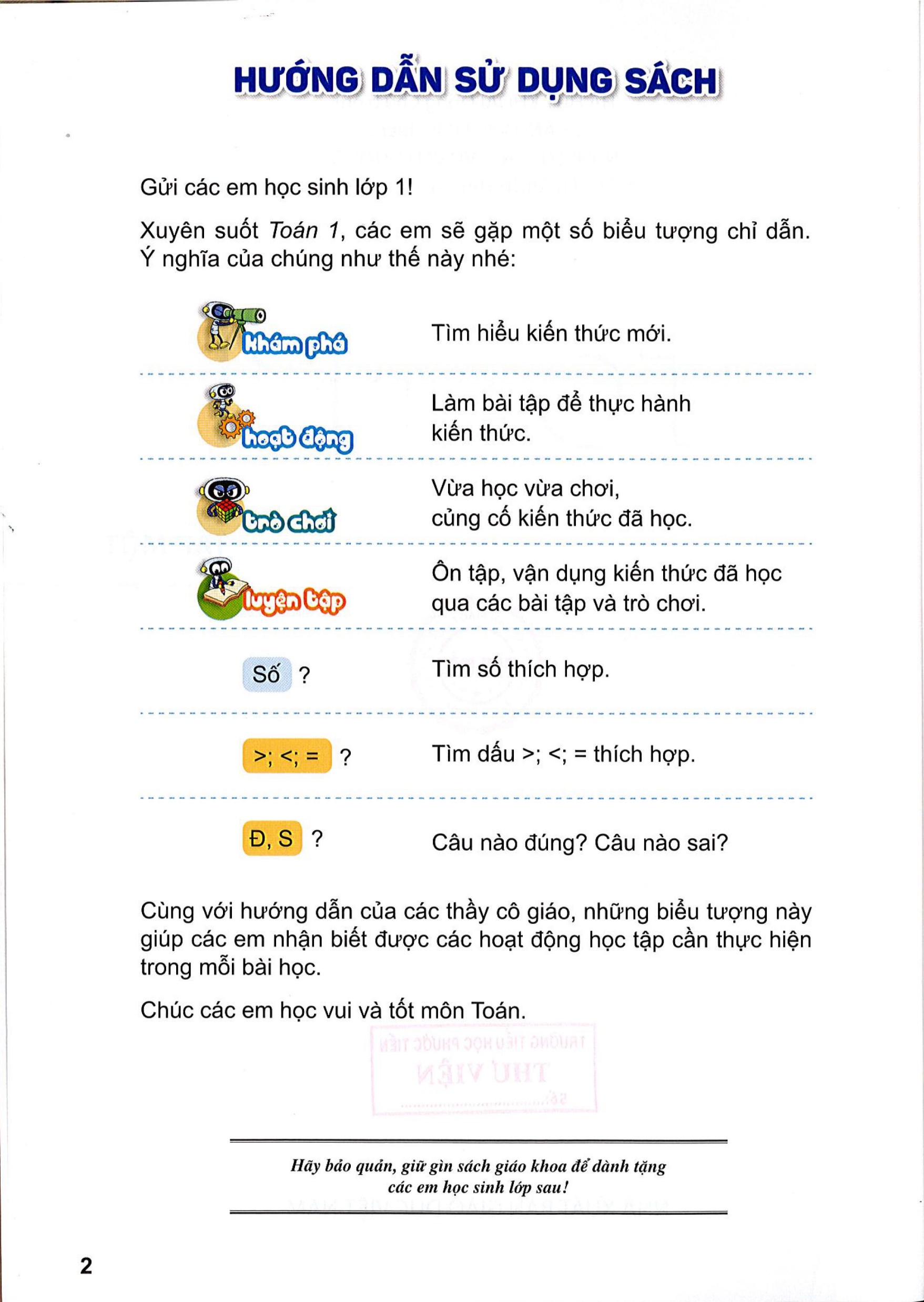 Gia đình bạn Mai bắt đầu đi từ thành phố lúc mấy giờ?
Gia đình bạn Mai về quê lúc mấy giờ?
3
Quan sát tranh rồi trả lời
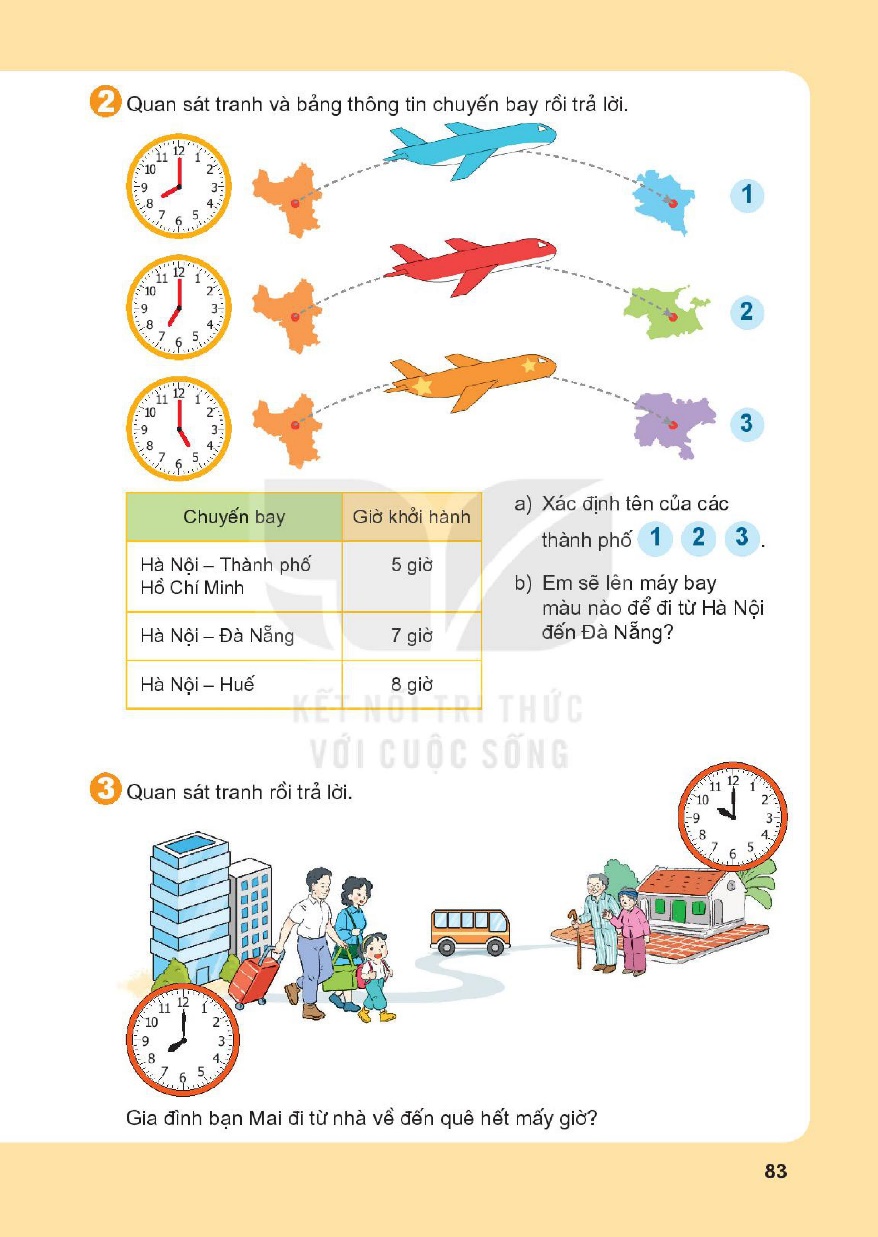 2 giờ
Gia đình bạn Mai đi từ nhà về đến quê hết mấy giờ?
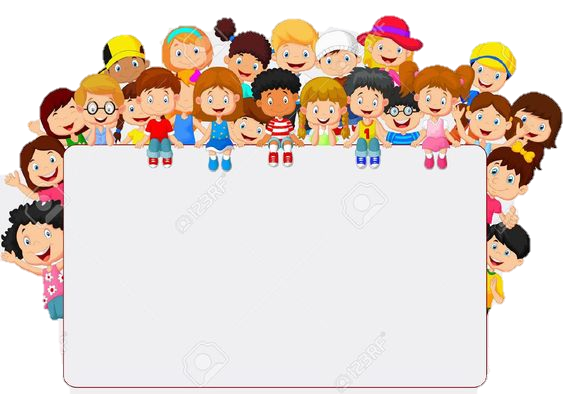 Chào tạm biệt.
 Hẹn gặp lại.